NICU - Common Legal Issues in Neonatal Nursing
Kathryn S.M. Mosely, Esq. 
Leibl, Miretsky & Mosely, LLP
Litigation
Fundamental Error
Anger/Disappointment 
Surprise/Distrust
Truthseeker: 
What happened and why?
Elements of Medical Negligence
Duty of Care Owed to Patient
Standard of Care 
Breach of Duty Owed 
Causation 
Damages 
General 
Special 
Punitive
Duty of a Health Care Professional (CACI 501)
A [medical practitioner] is negligent if he/she fails to use the level of skill, knowledge, and care in diagnosis and treatment that other reasonably careful [medical practitioners] would use in same or similar circumstances. This level of skill, knowledge, and care is sometimes referred to as “the standard of care.”
Success Not Required (CACI 505)
The healthcare professional is not necessarily negligent just because their efforts are unsuccessful or they make an error that was reasonable under the circumstances. 
Standard of care is not 
Perfect Treatment 
Absence of Mistakes
Bad Outcome
Alternative Methods of Care (CACI 506)
A medical practitioner is not necessarily negligent just because they chose one medically accepted method of treatment or diagnosis and it turns out that another medically accepted method would have been a better choice.
Purpose of the Medical Record
Reflects Judgment and Plan 
Reflects Diagnostic Tests and Results 
Communicates Plan
Documentation of Medical Records
The medical record facilitates: 
The ability of the physician and other healthcare professionals to evaluate and plan the patient’s immediate treatment, and to monitor healthcare over time. 
Communication and continuity of care among physicians and other healthcare professionals involved in the patient’s care. 
Accurate and timely claims review and payment. 
Appropriate utilization review and quality of care evaluations 
Collection of data that may be useful for research and education.
Benefits of Documentation
Juries place great weight on what information is and is not included in the medical records. 
The patient’s memory will fade but what is in the record does not. 
The faintest ink is more powerful than the strongest memory. 
Documentation prevents the opposing expert from making unwarranted assumptions about care.
Documentation of Medical Records – Overview
Particular emphasis must be placed on the factors that improve the quality and usefulness of charted information. 
Accuracy 
Relevance 
Completeness
Timeliness
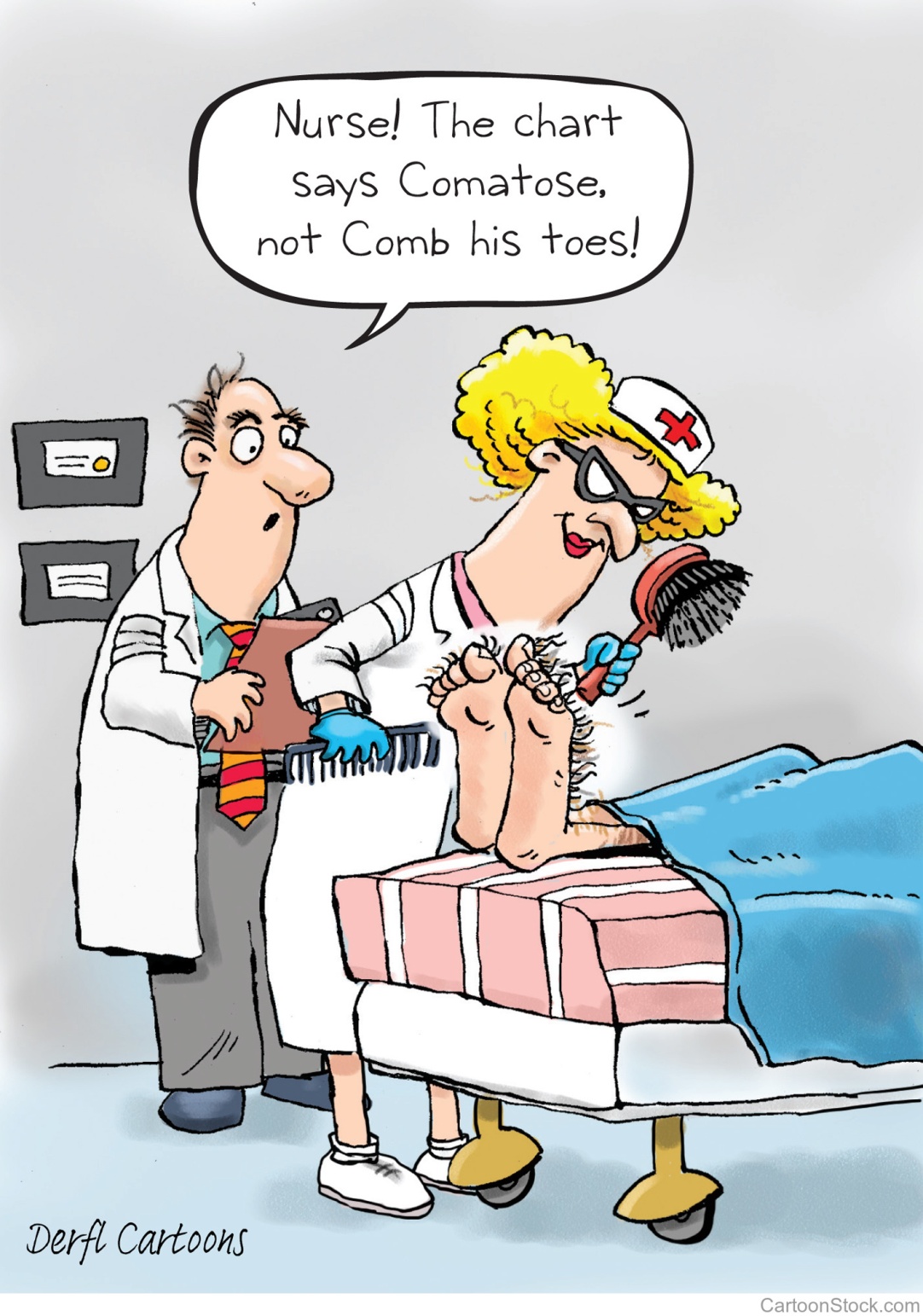 Documentation of Medical Records
Accuracy: 
Each individual medical record must be correct. 
Information in the medical record is relied upon for accuracy throughout the patient’s lifetime 
Inaccuracies (either commission or omission) lead to improper medical advice being provided and may result in adverse healthcare outcomes.
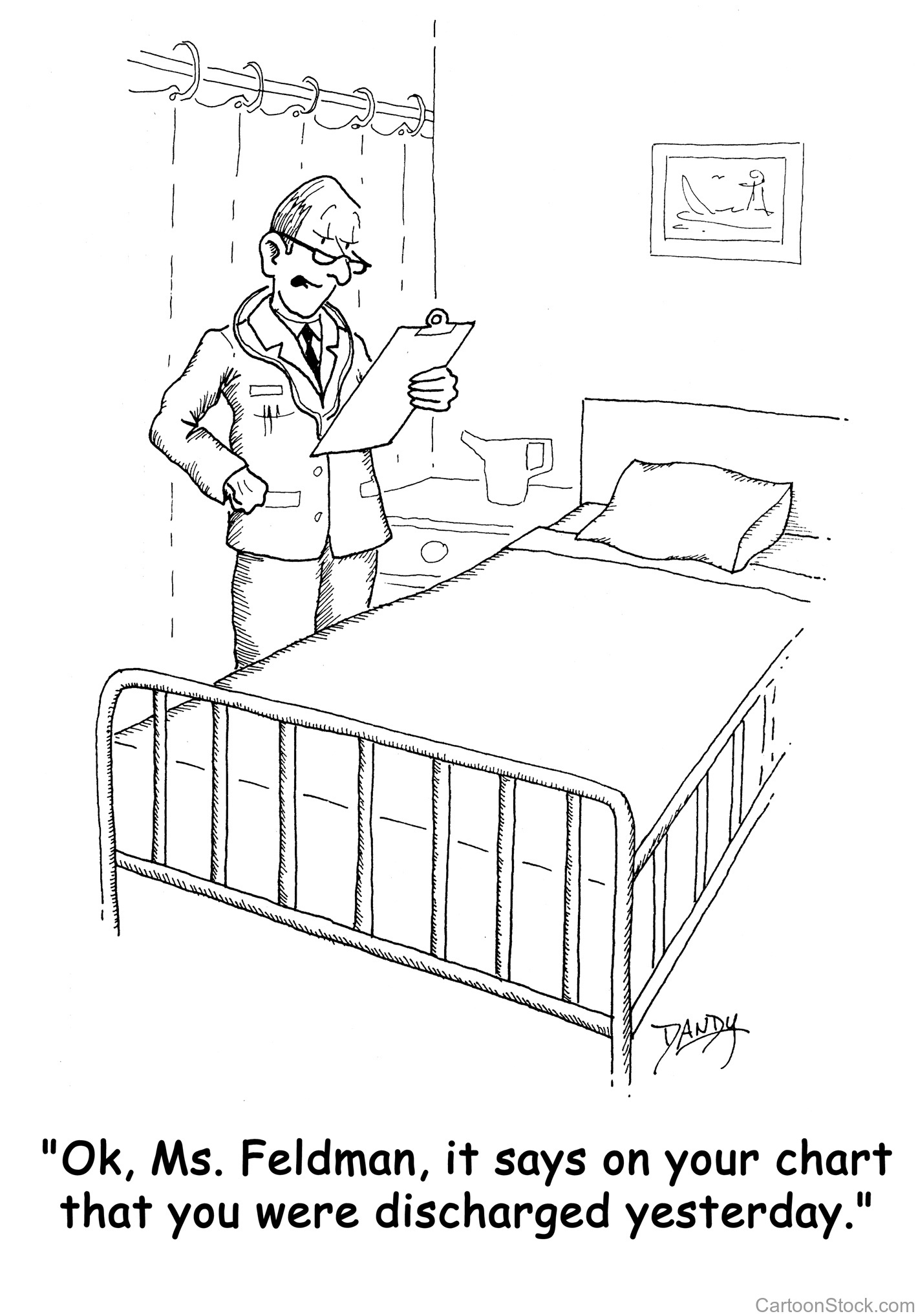 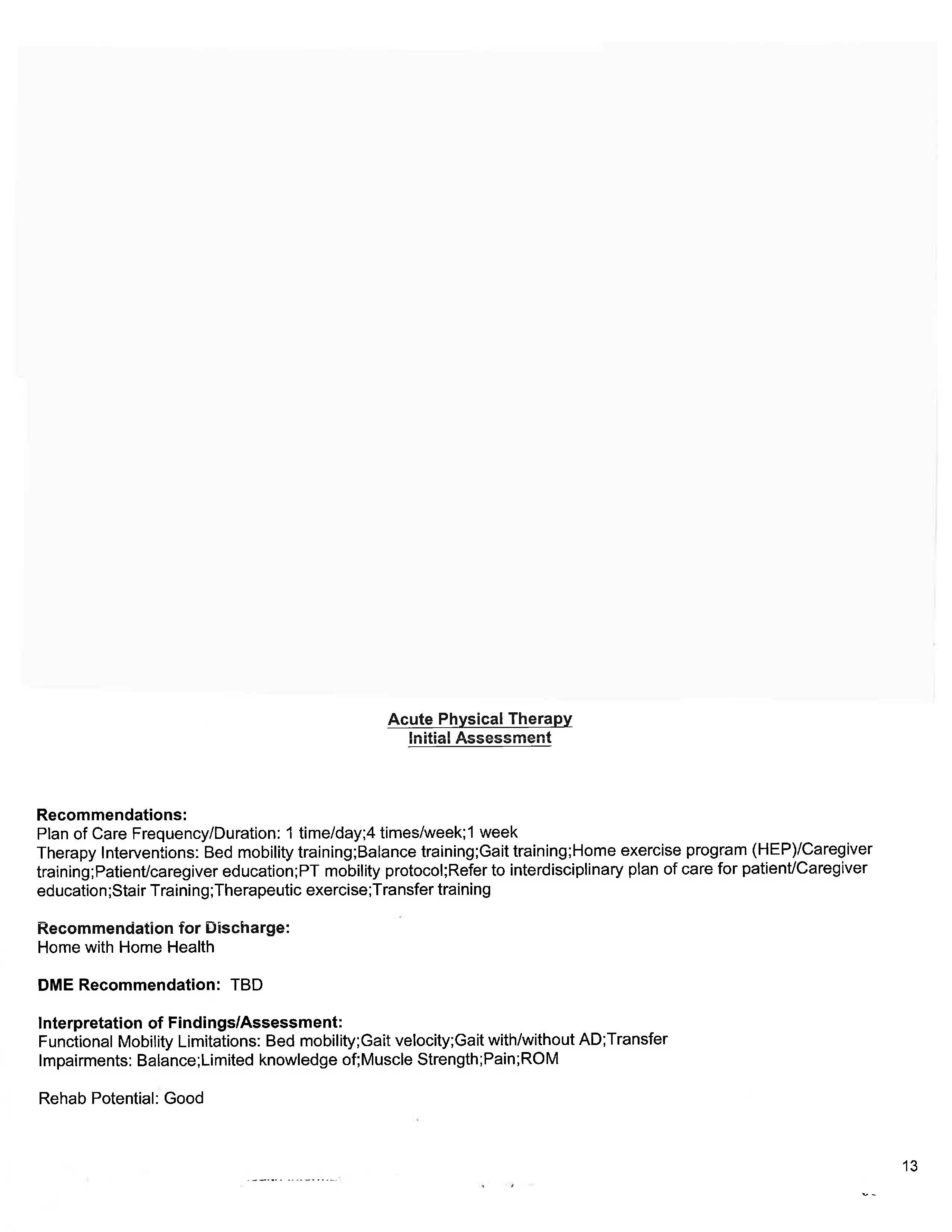 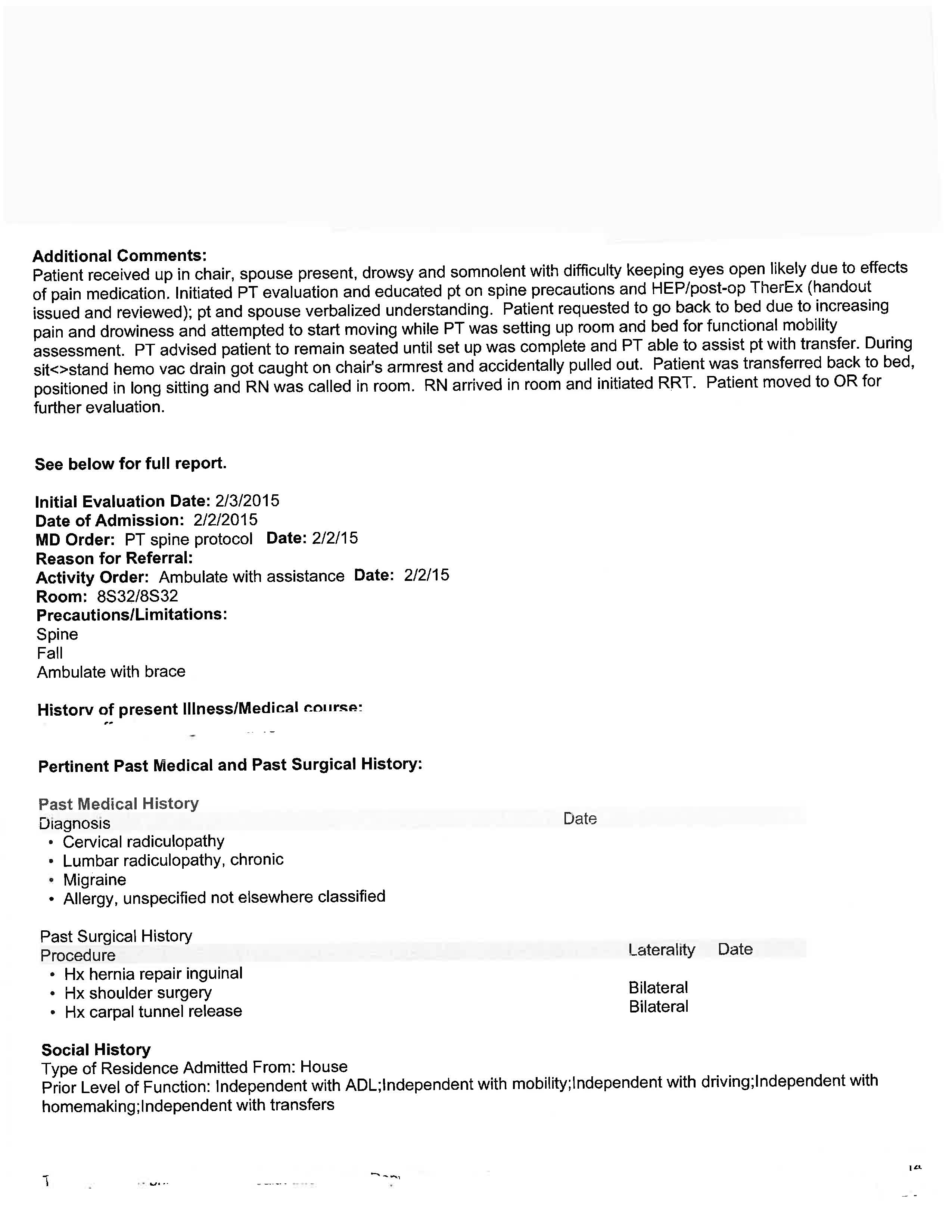 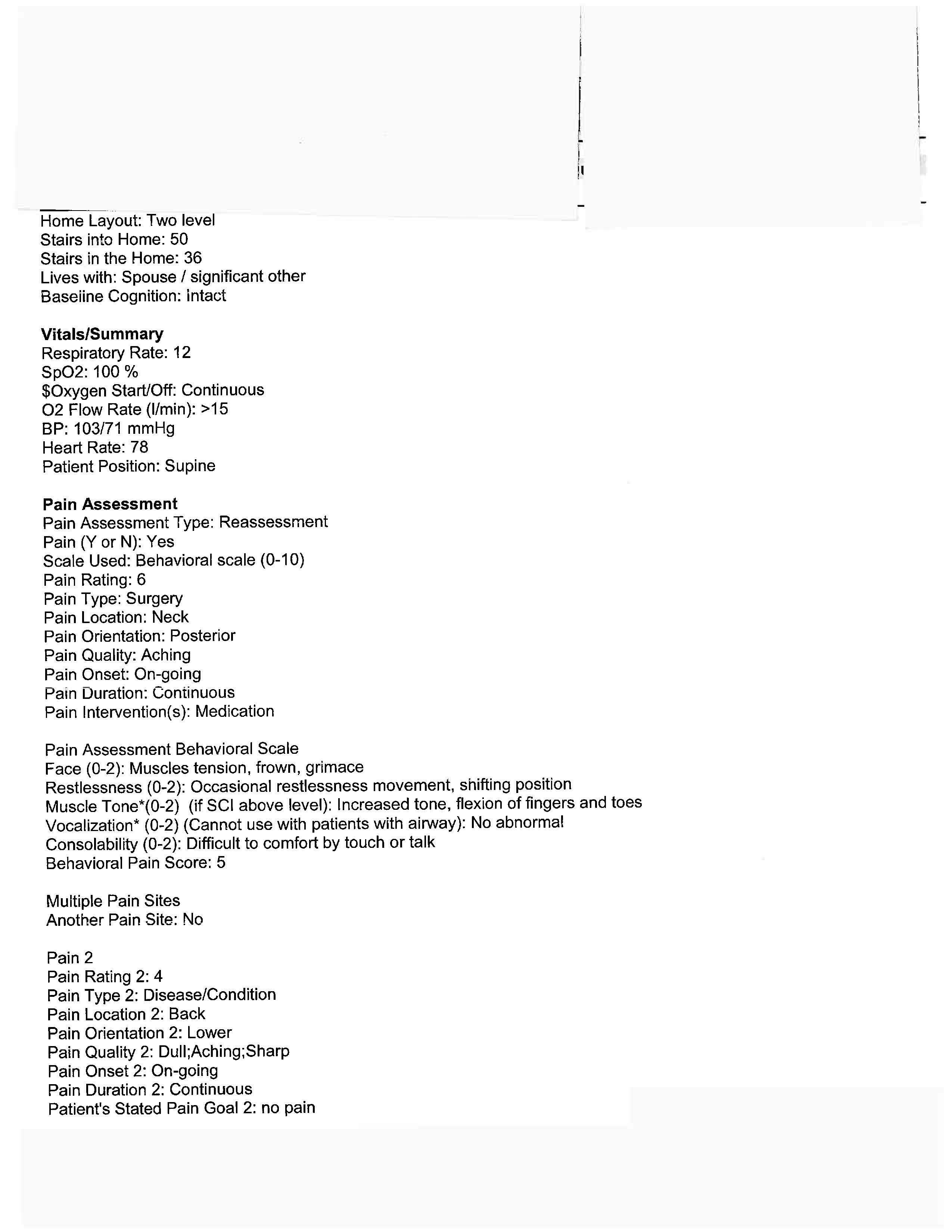 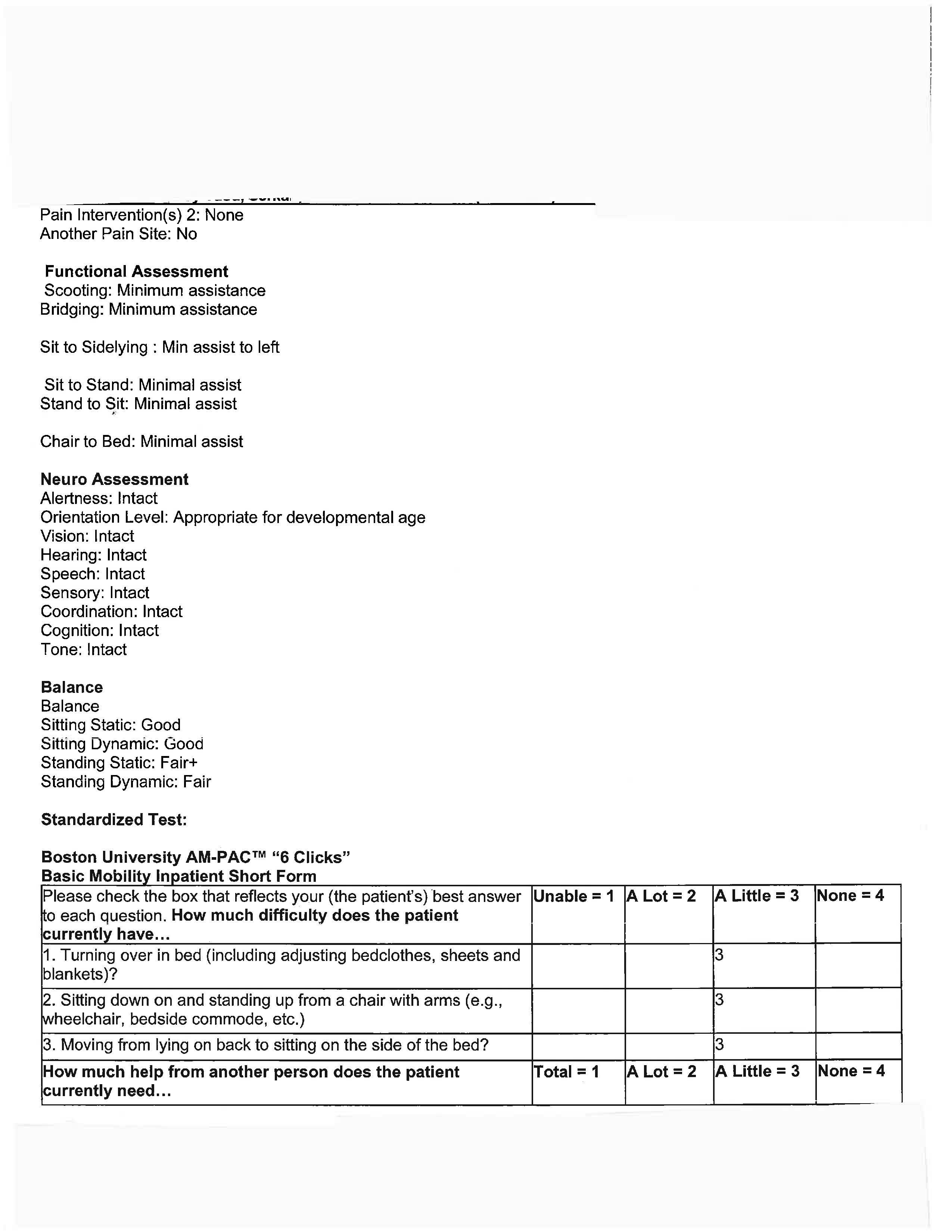 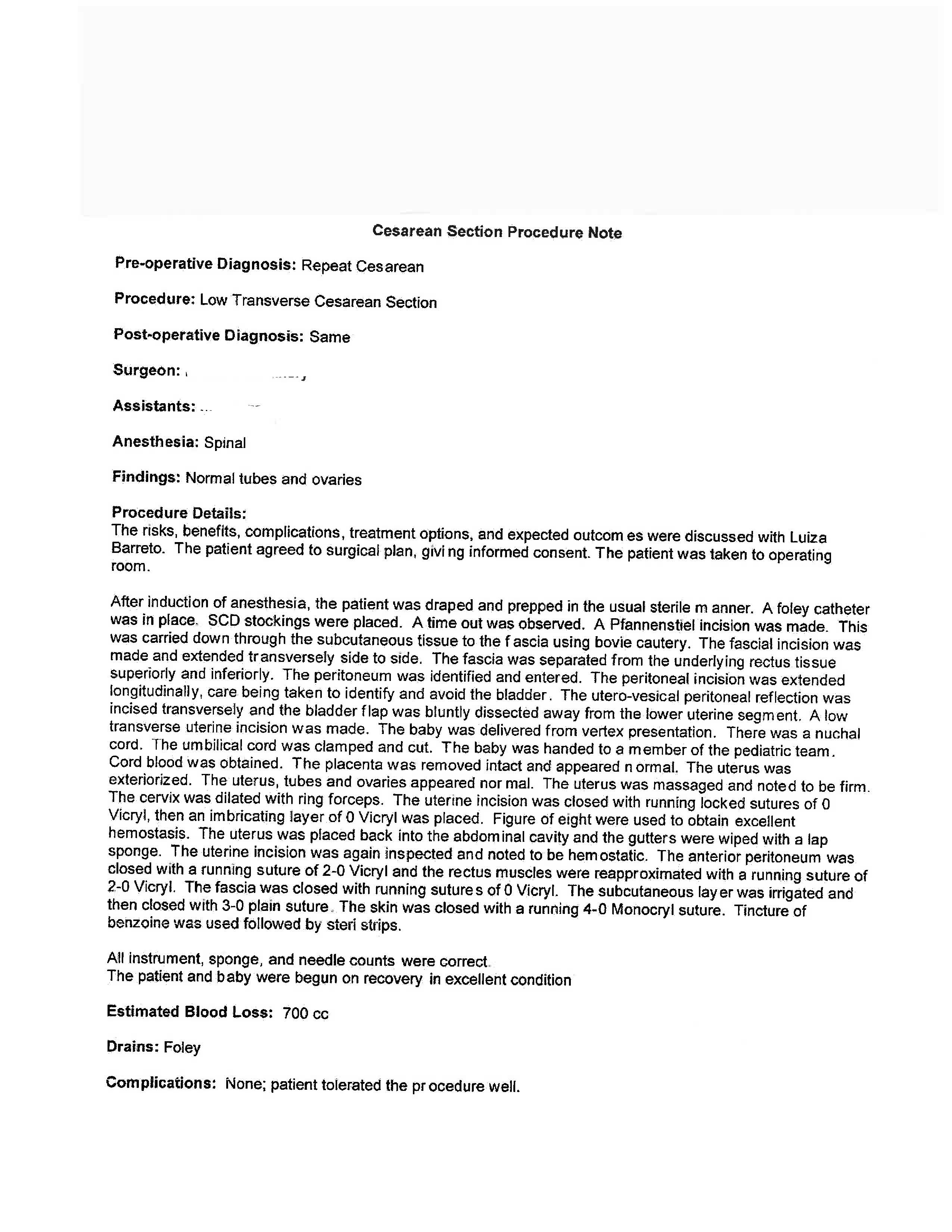 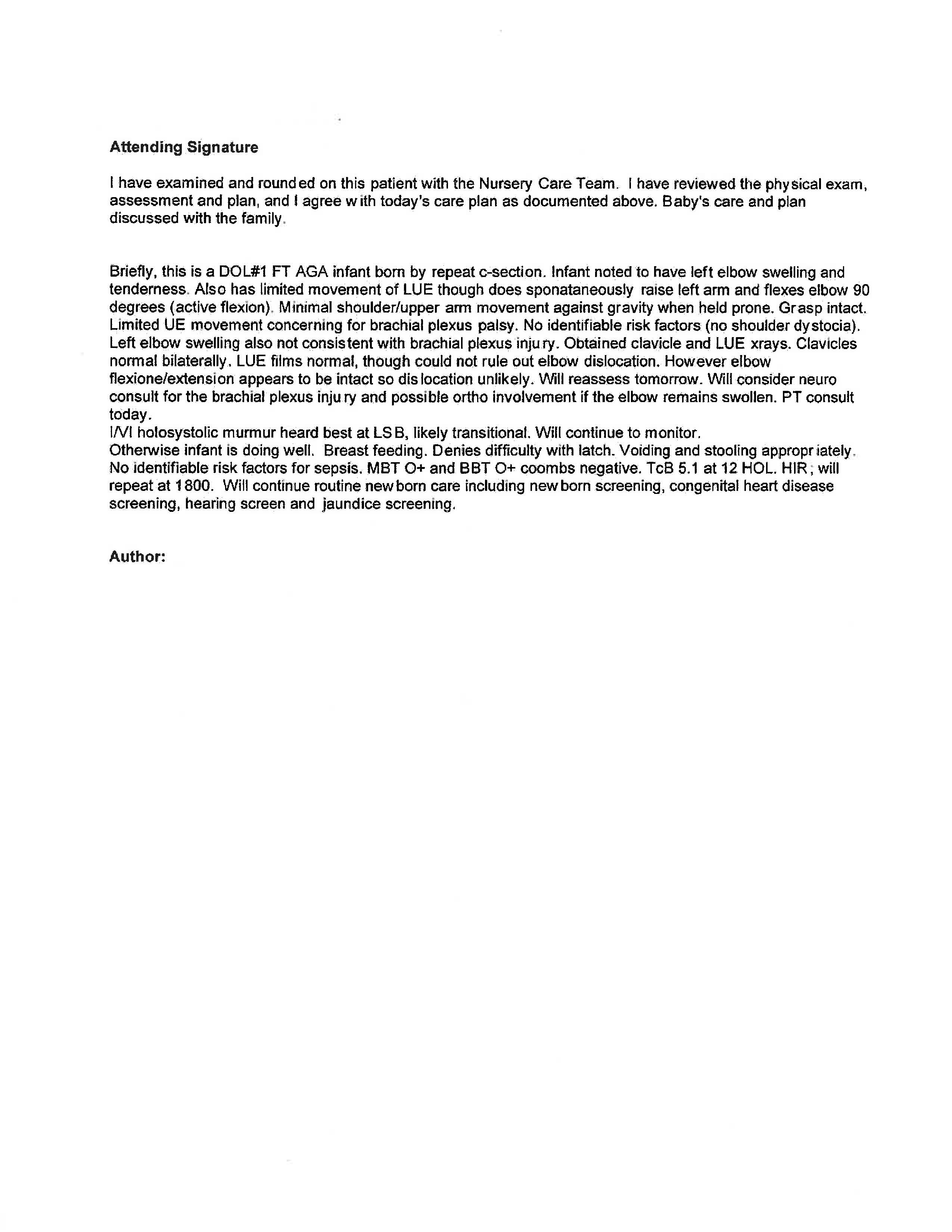 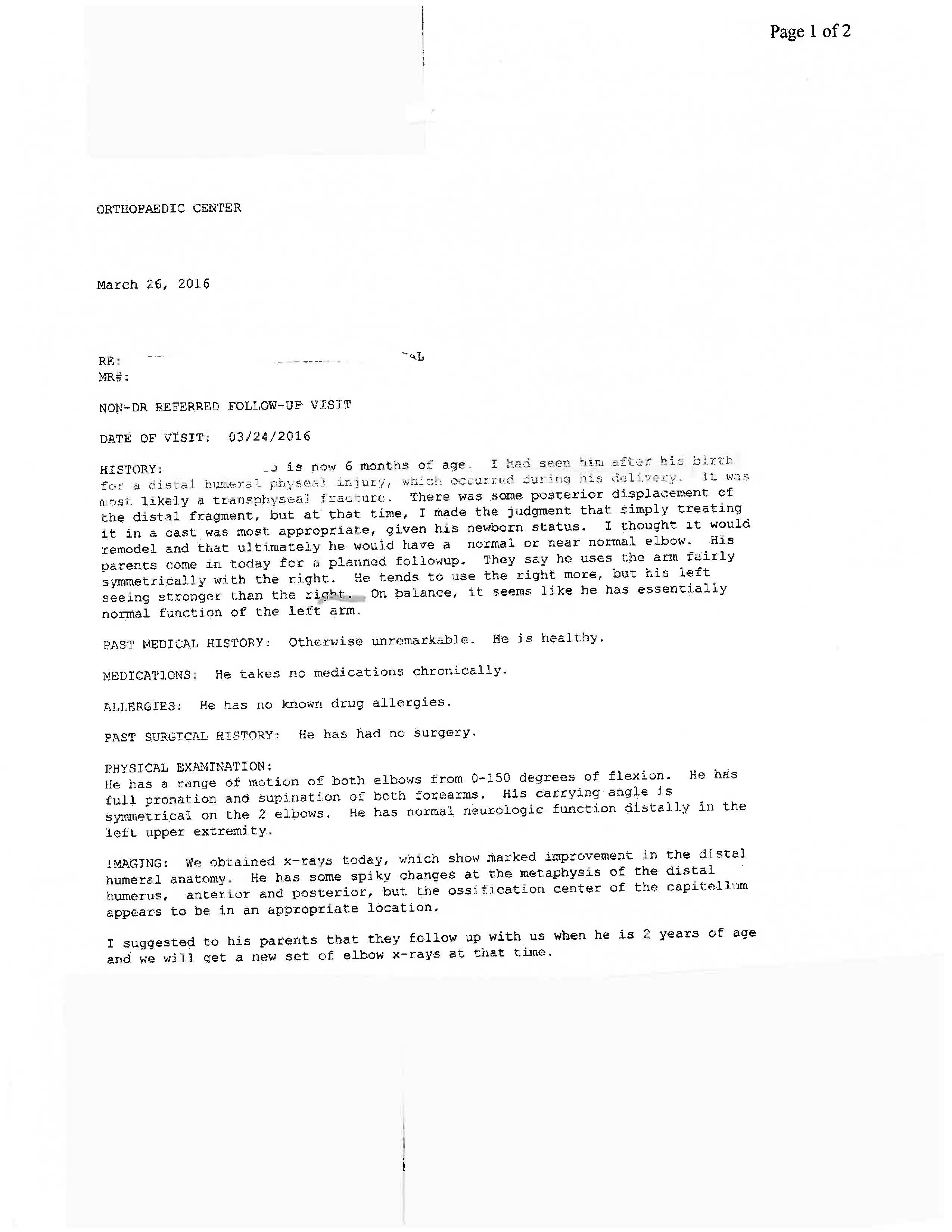 Documentation of Medical Records
Relevance:
Medical records contain only information relevant to the patient’s healthcare 
Inclusion of inappropriate and irrelevant information results in potential action.
Clear/Concise/Consistent Charting
Timing 
Entries should be contemporaneous to event 
Delays in documenting can give impression of delays in treatment
No early entries
Narratives 
Needed when there is change 
Transfer to higher level 
Physician contact
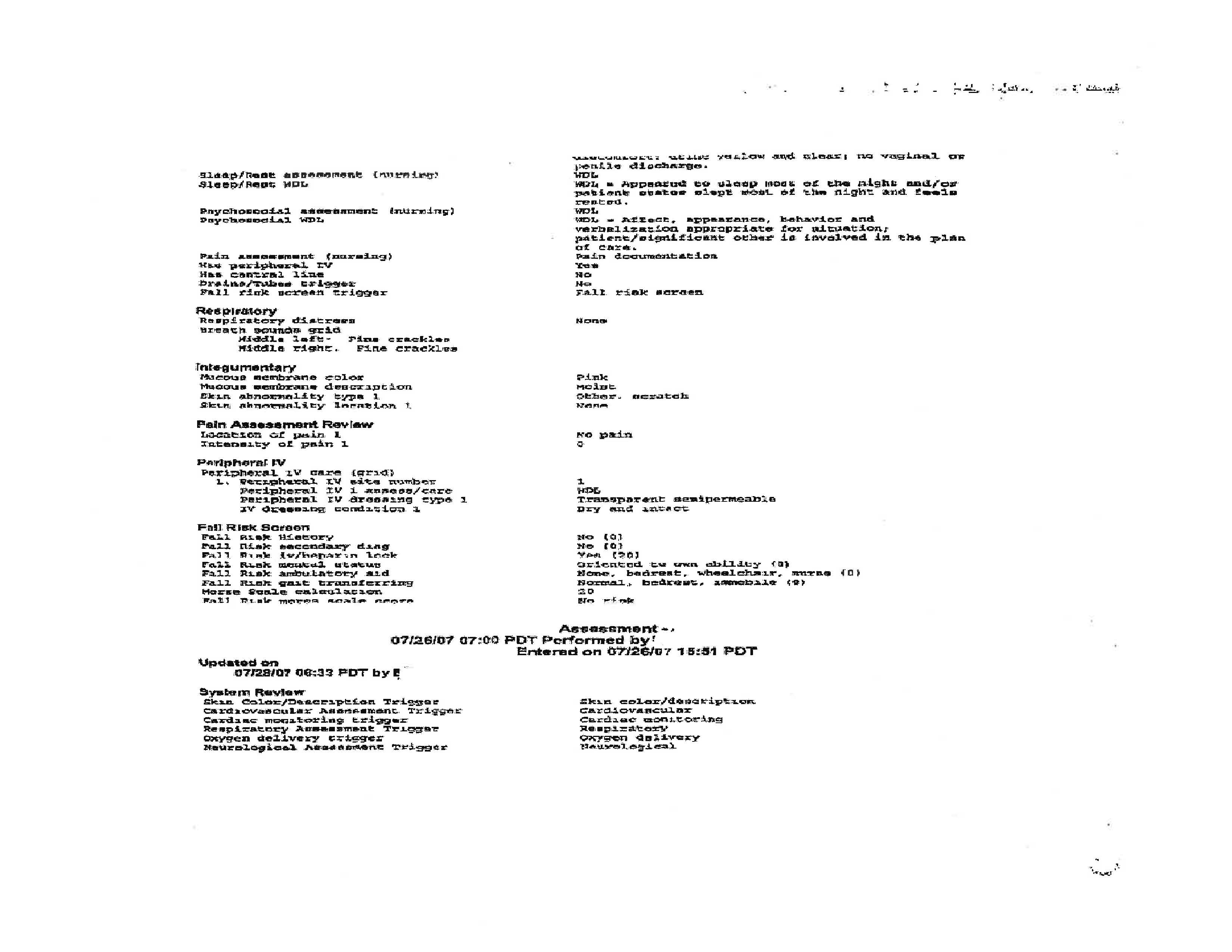 Good, Bad, & Defensive
Factual Information
Objective 
Adverbs/adjectives
What does the patient look like?/What is the response?
Use cohesive thoughts 
Use proper grammar
Proper spelling
Do’s
No general statements 
“Patient Reassured”
Chart Patient’s Understanding 
Discussion with Parents/Patients
Codes
Use Specific Symptoms
Do’s
Use acceptable terminology and abbreviations 
Read the notes of other professionals, respond to questions 
Chart initial assessment, plan of care, follow-up results 
Chart on non-compliant patient for refusing treatment/procedure
Further Keys to Charting
Justification for treatment when choices exist 
Follow-up activities 
Teaching & instructions (understanding of) 
Translators utilized
Computer Charting
Stock phrases are repeated
Drop down menus are used and narratives are forgotten
When the chart is reproduced on paper, it does not look like the version on the computer screen 
Printouts show: Time entry made; by whom; when accessed and identifies when changes were made 
Everything is discoverable 
No “back screens”
No private notes
Remember
Medical Record is all the remains after a healthcare memory fades away. 
Drop down menus and narratives 
Do the pre-determined selections fit? 
Don’t get tied to the computer
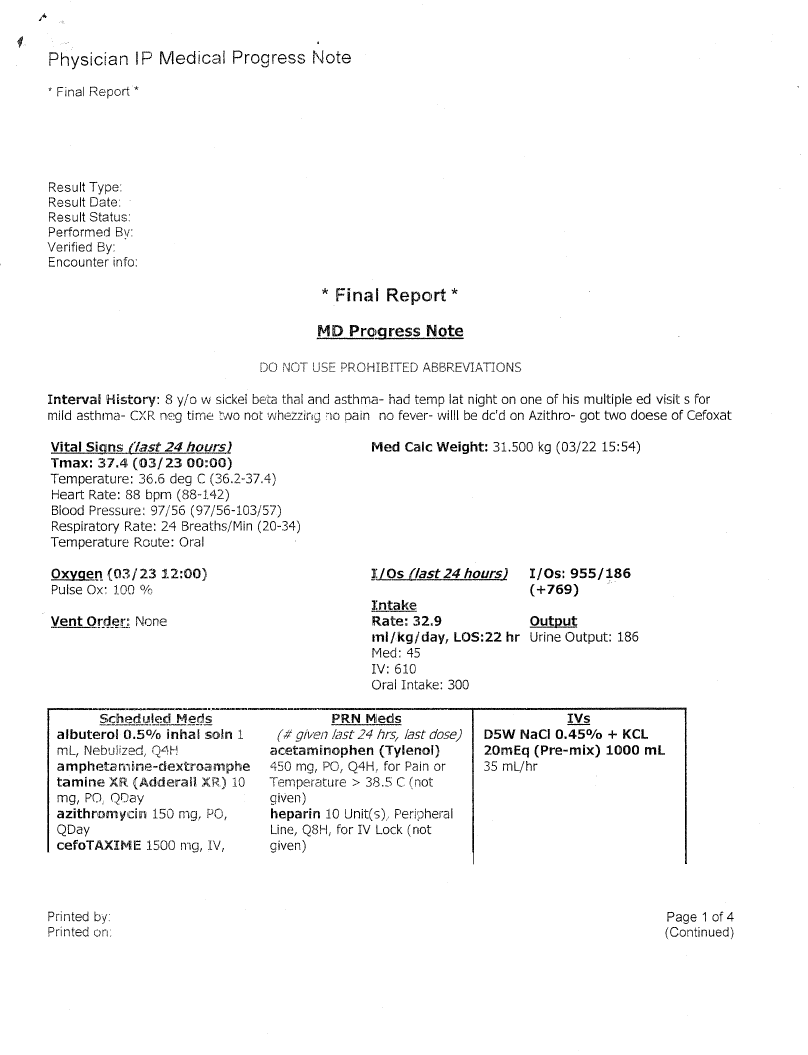 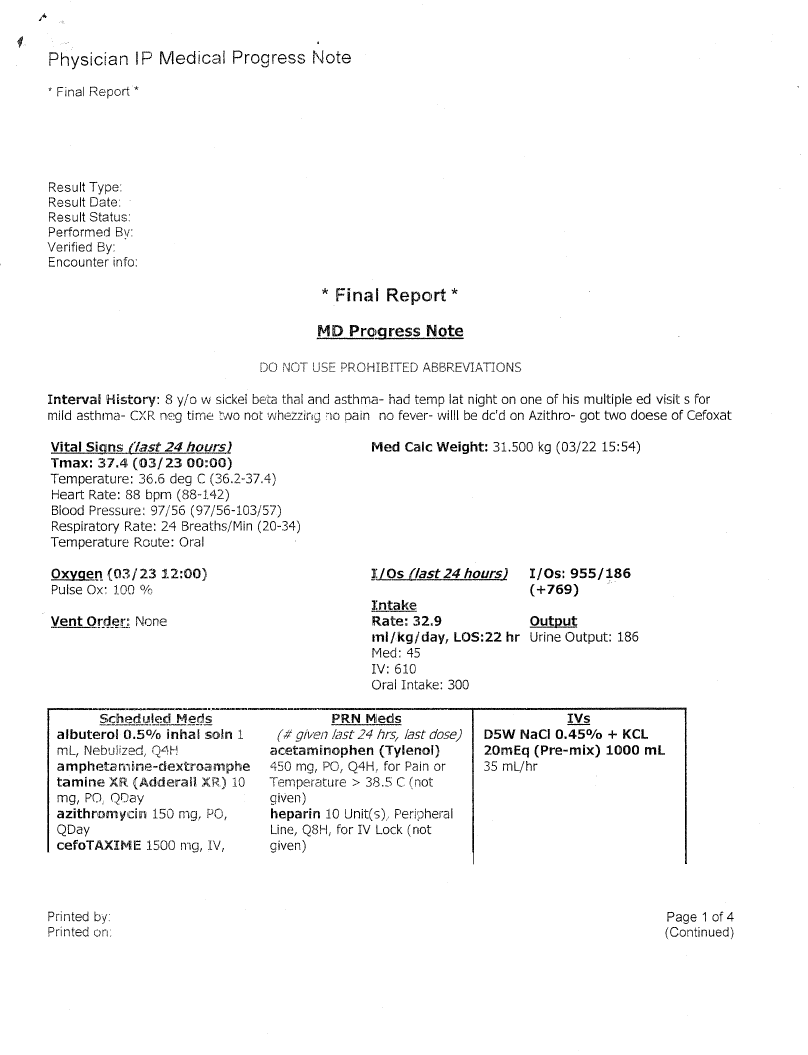 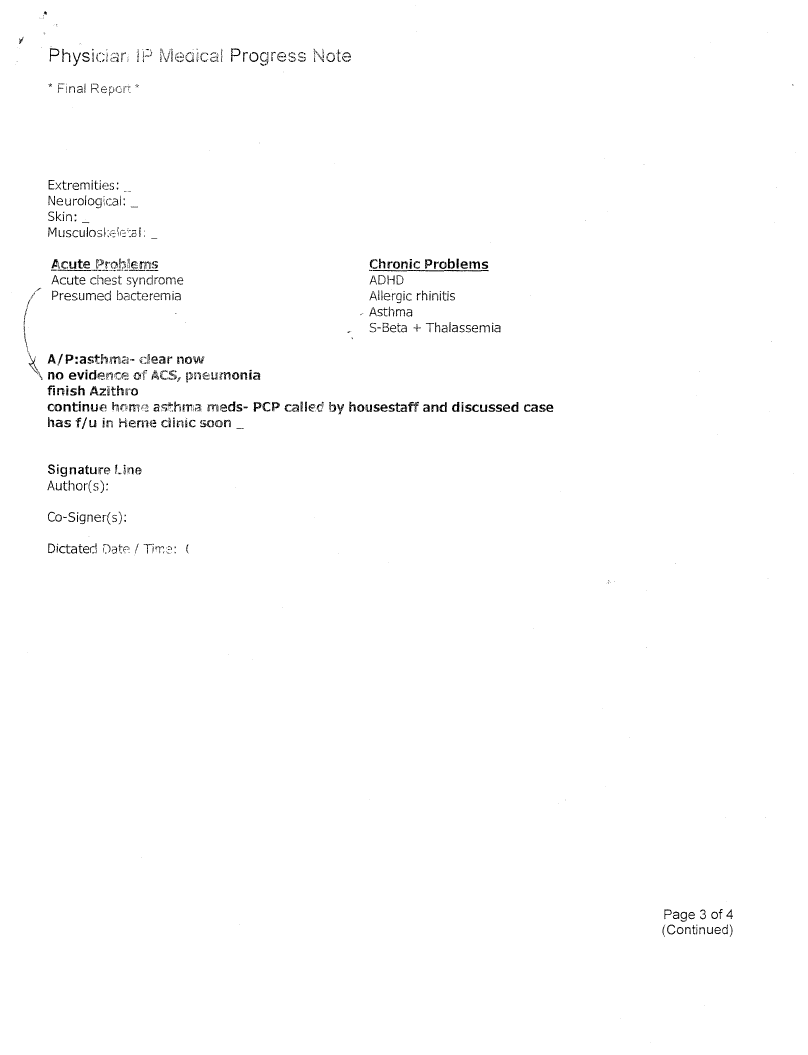 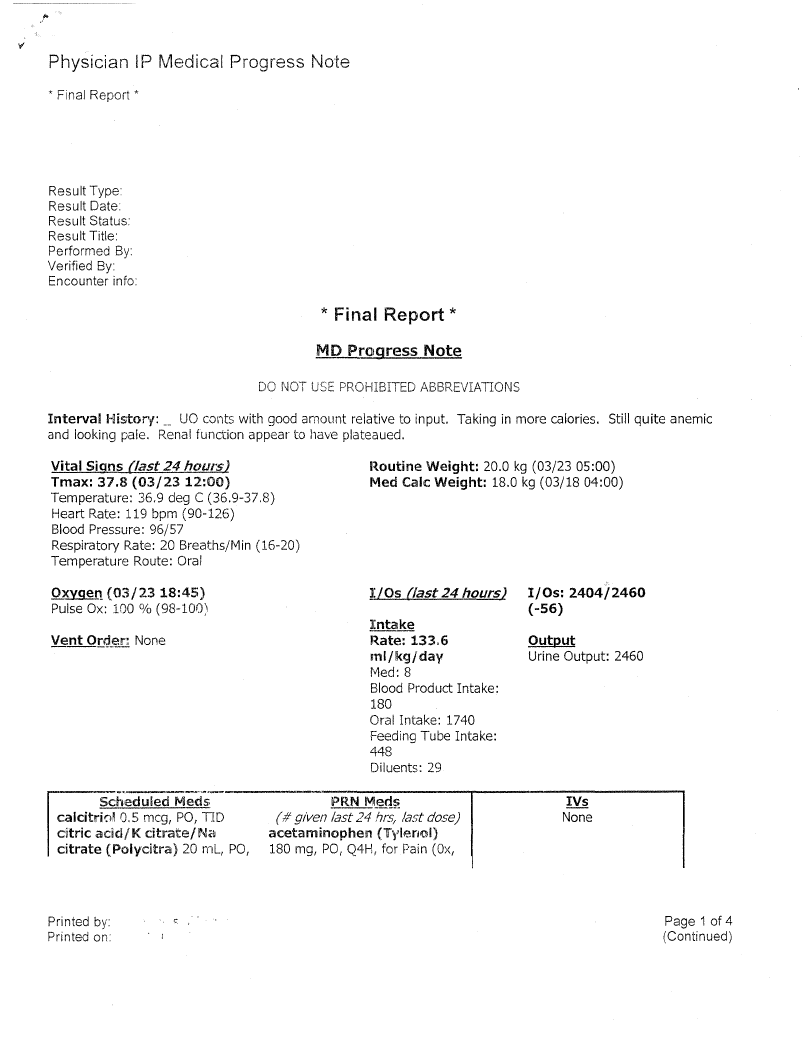 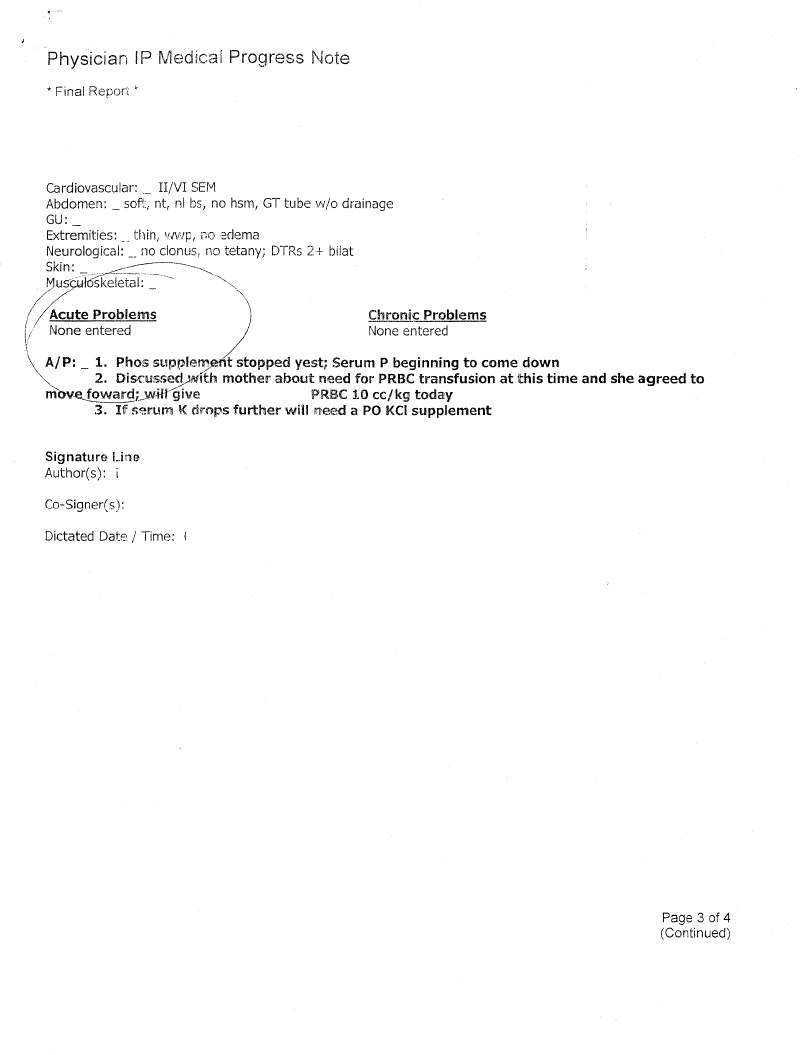 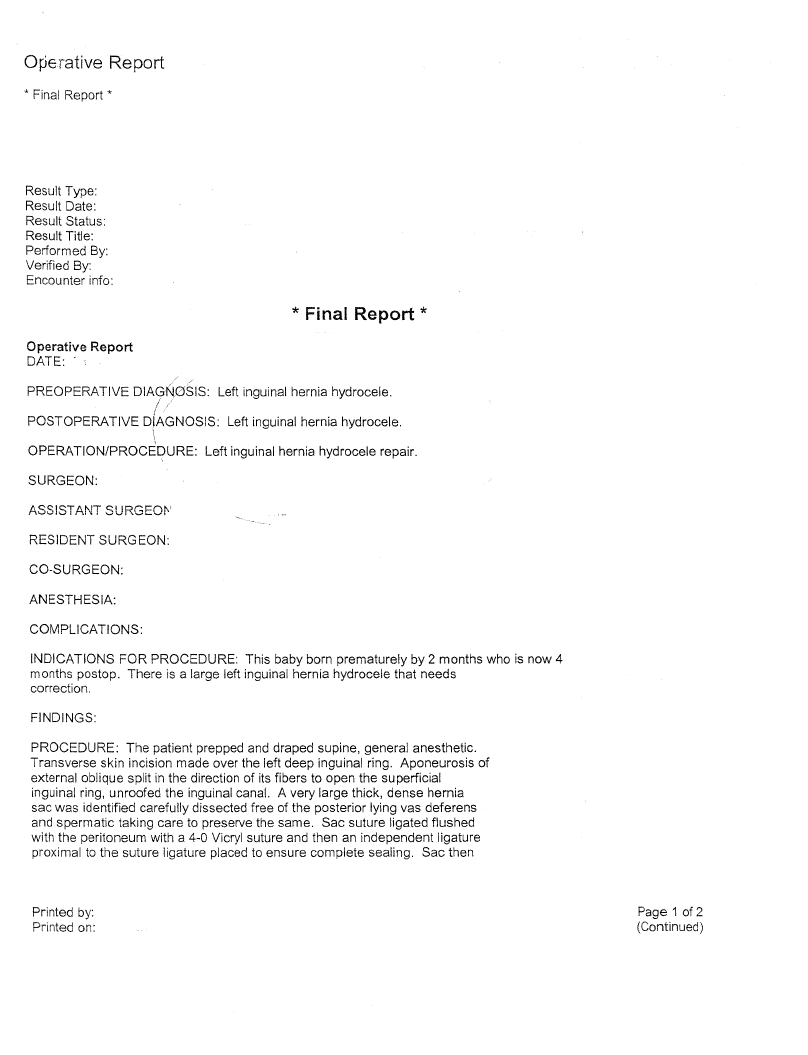 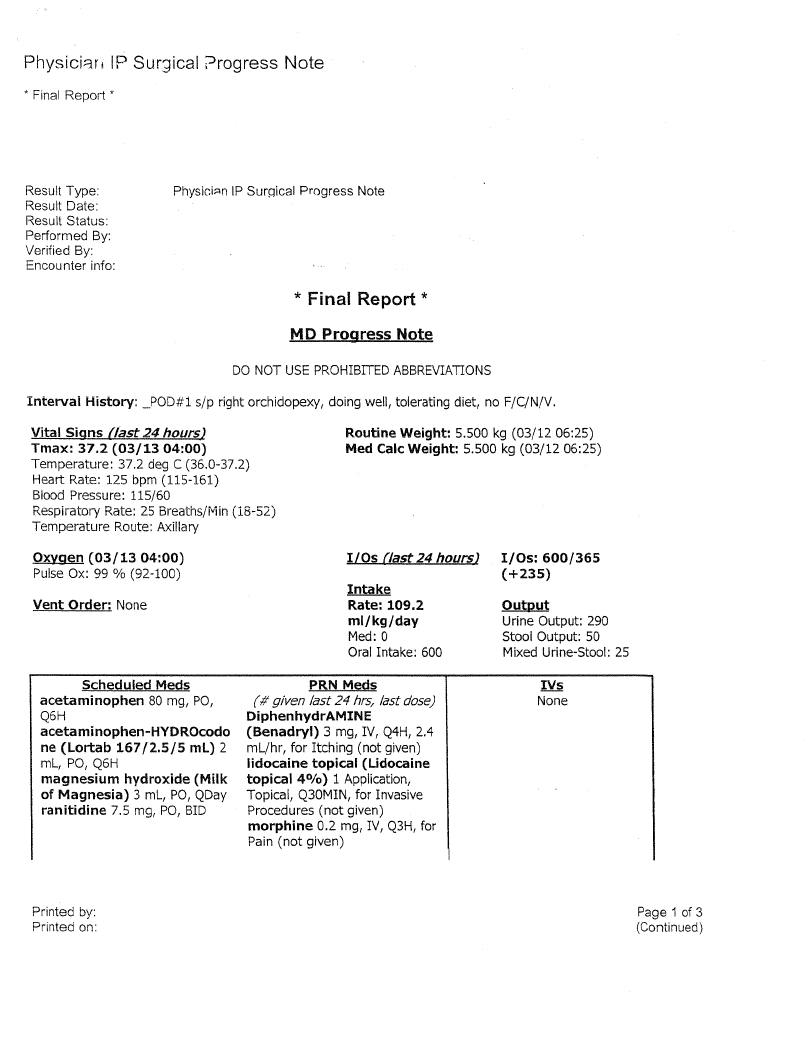 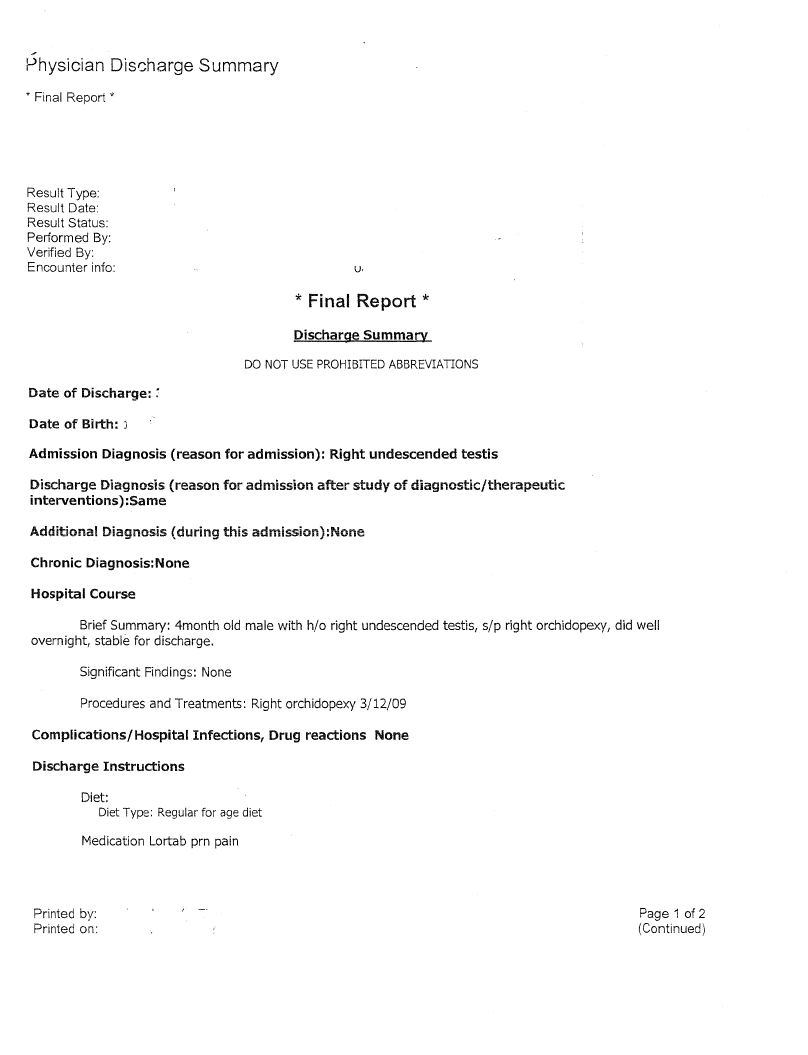 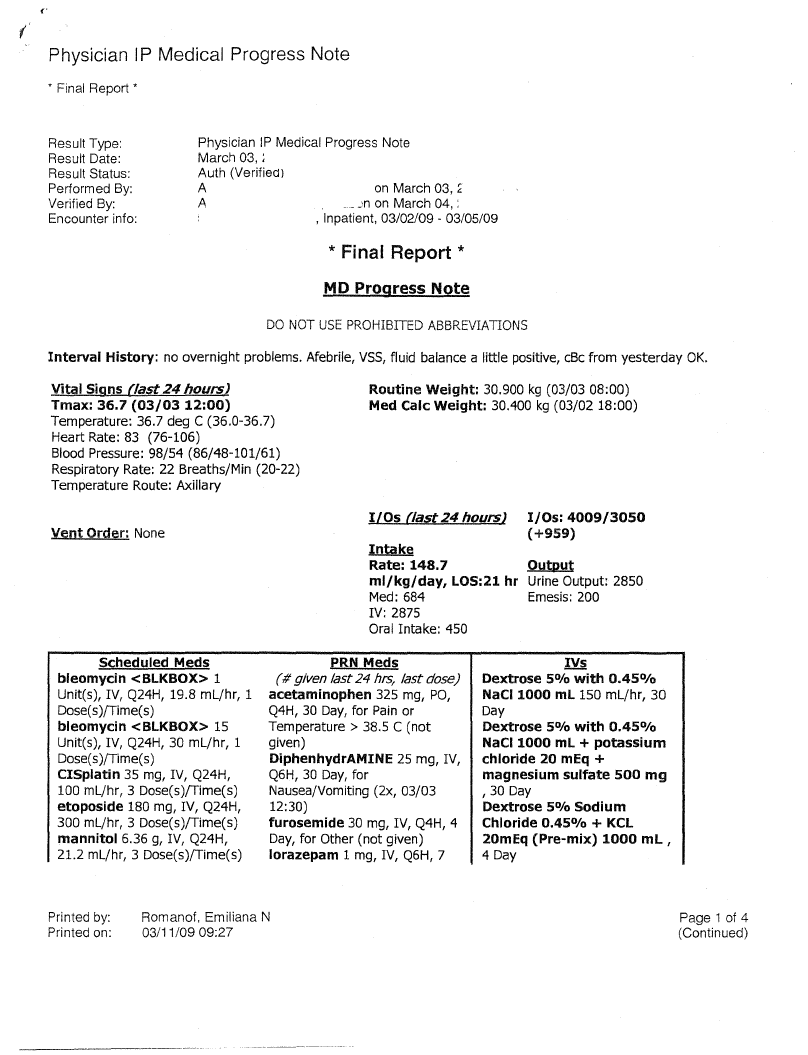 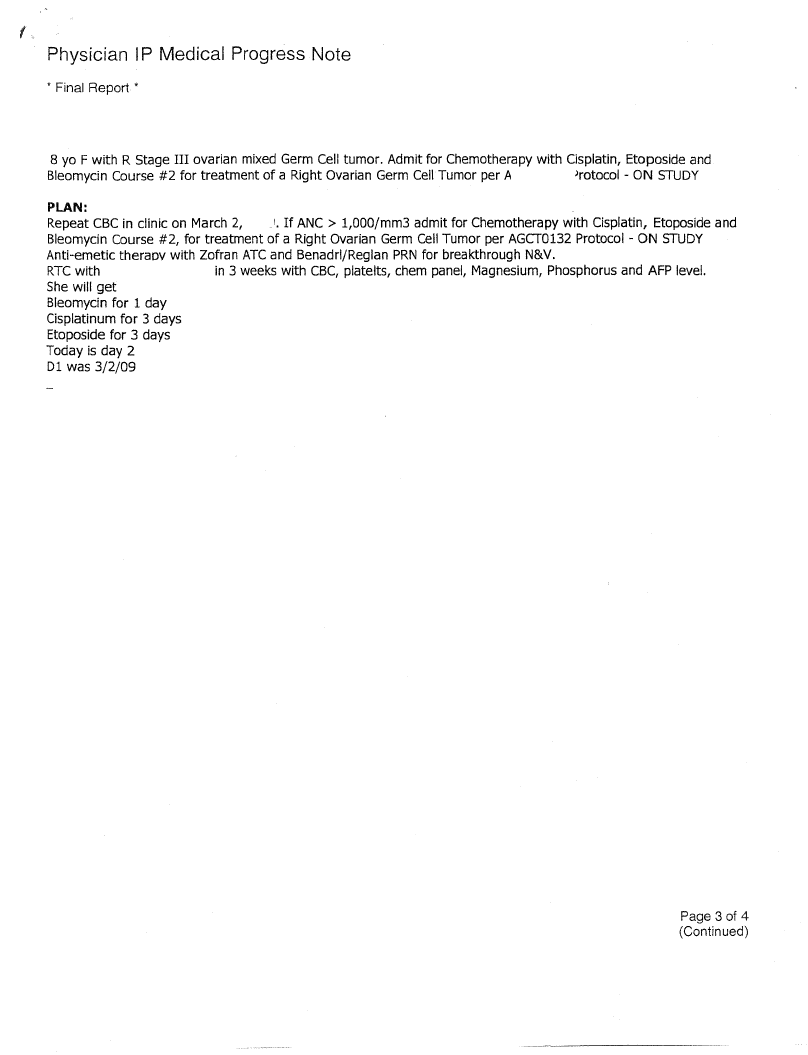 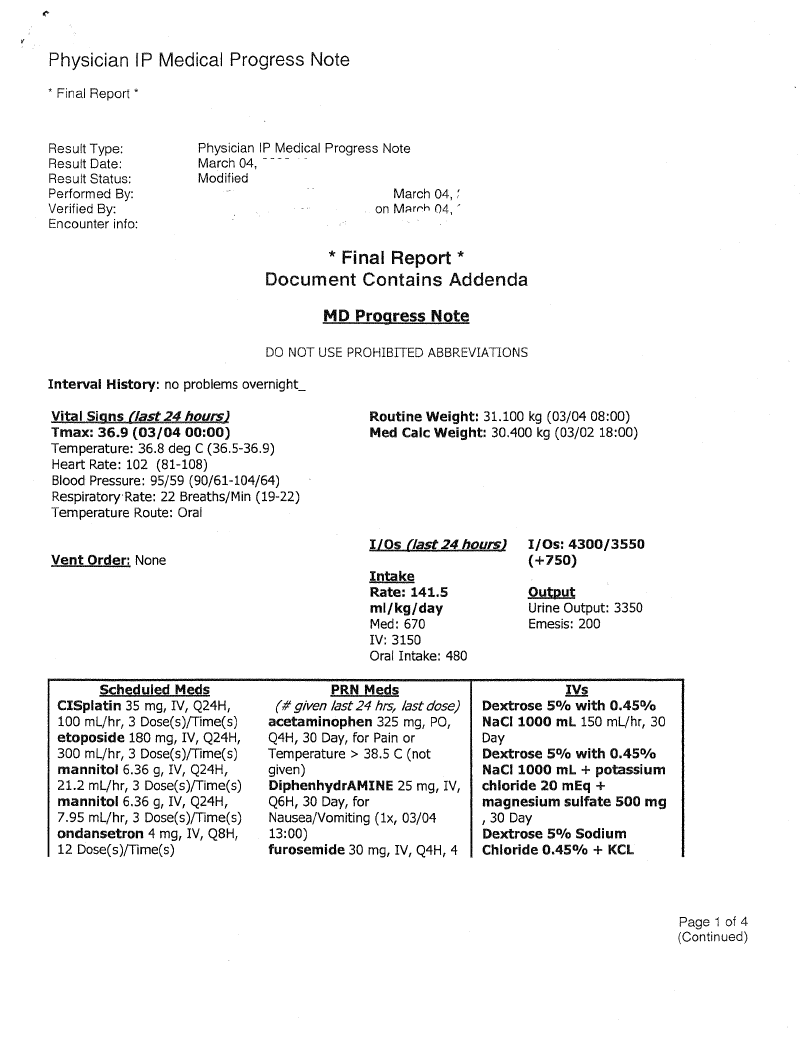 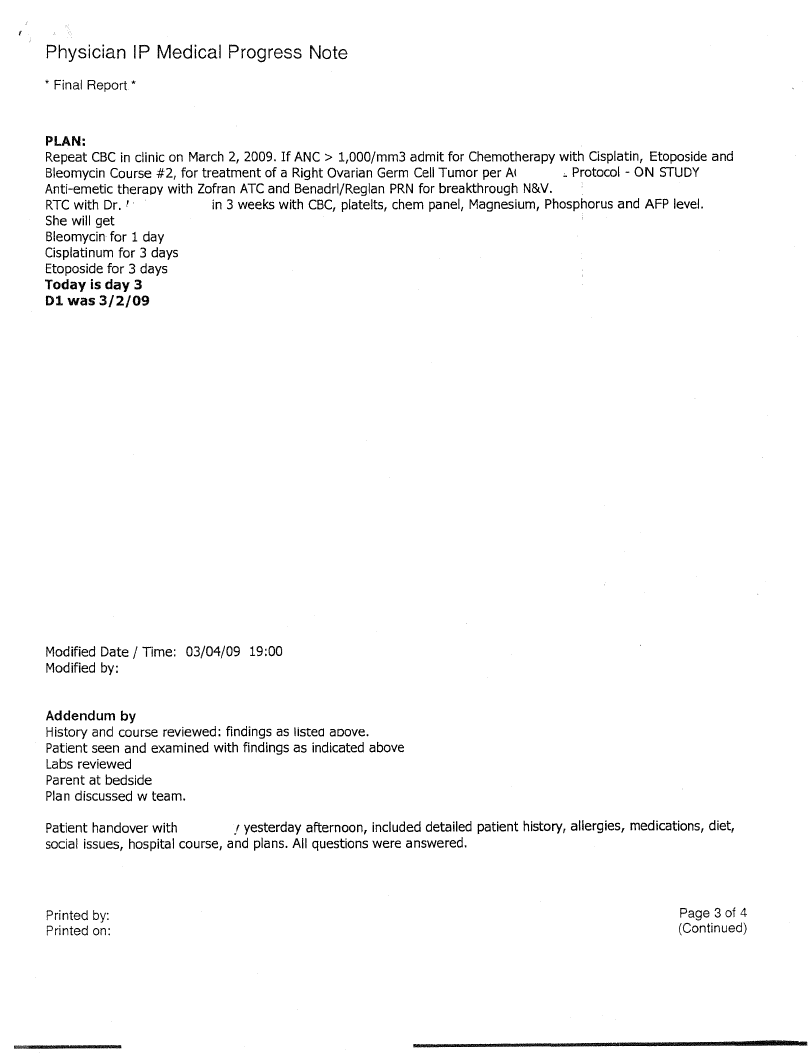 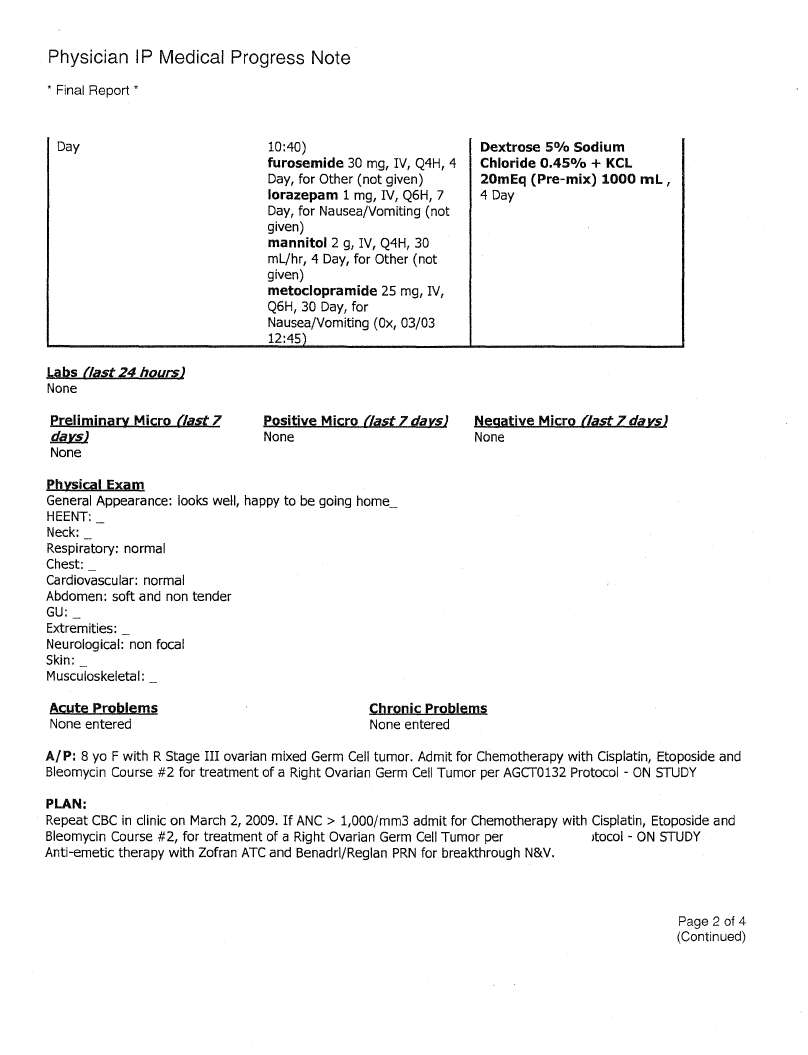 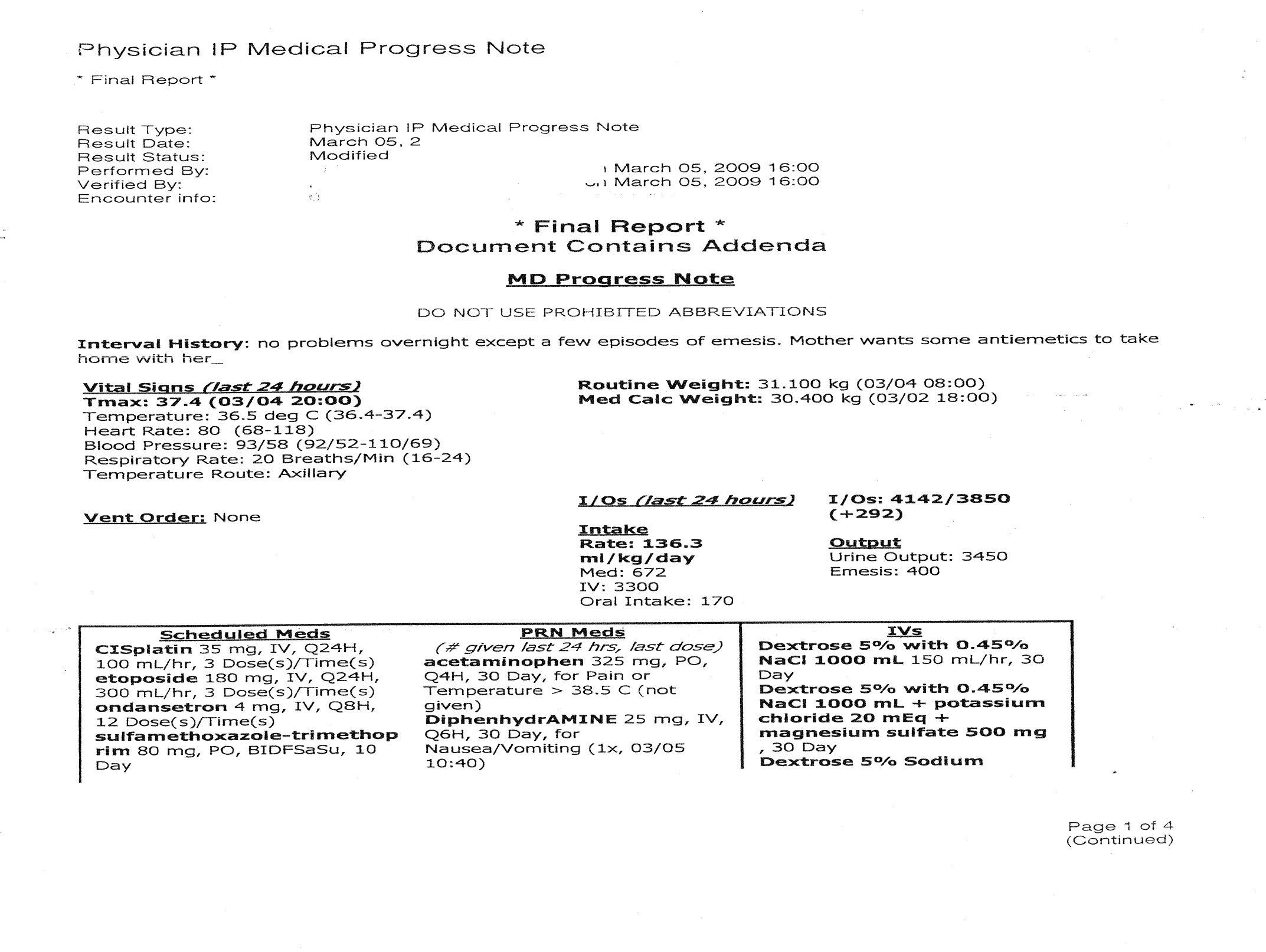 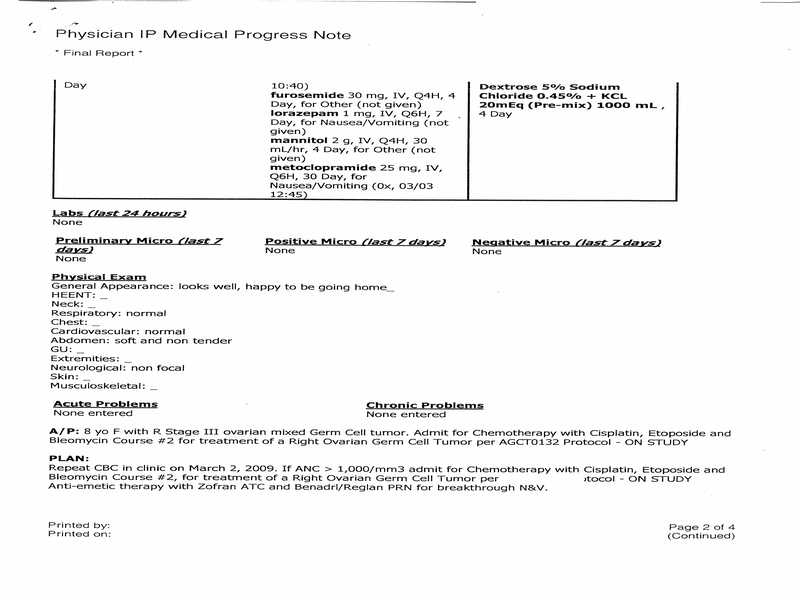 Key Points Regarding Computer Charting
Narratives 
Use a narrative rather than a template or pull down menu 
Avoid boilerplate charting 
Autotext (“The patient complains that…”)
Beware of awkward syntax: “Hospital Day 1: ‘The patient complains that The patient has been transferred here from Hospital X at her request.’”
Key Points Regarding Computer Charting
Cutting and Pasting 
In litigation, this function may create the impression that care is mechanical, routine and impersonal 
Problem lists never change, despite the availability of new diagnoses or priorities 
Daily progress notes become progressively longer 
Notes and errors accumulate
Key Points Regarding Computer Charting
Copying and Pasting
Misinformation is carried forward 
Notes become recombinant versions of previous notes 
Patient who have been hospitalized for weeks can be on Day 4
Last month’s labs take up permanent residence in the daily results 
A consultant copies the notes from the requesting physician and requests a consult (from himself) 
One time seizure turns into a seizure disorder
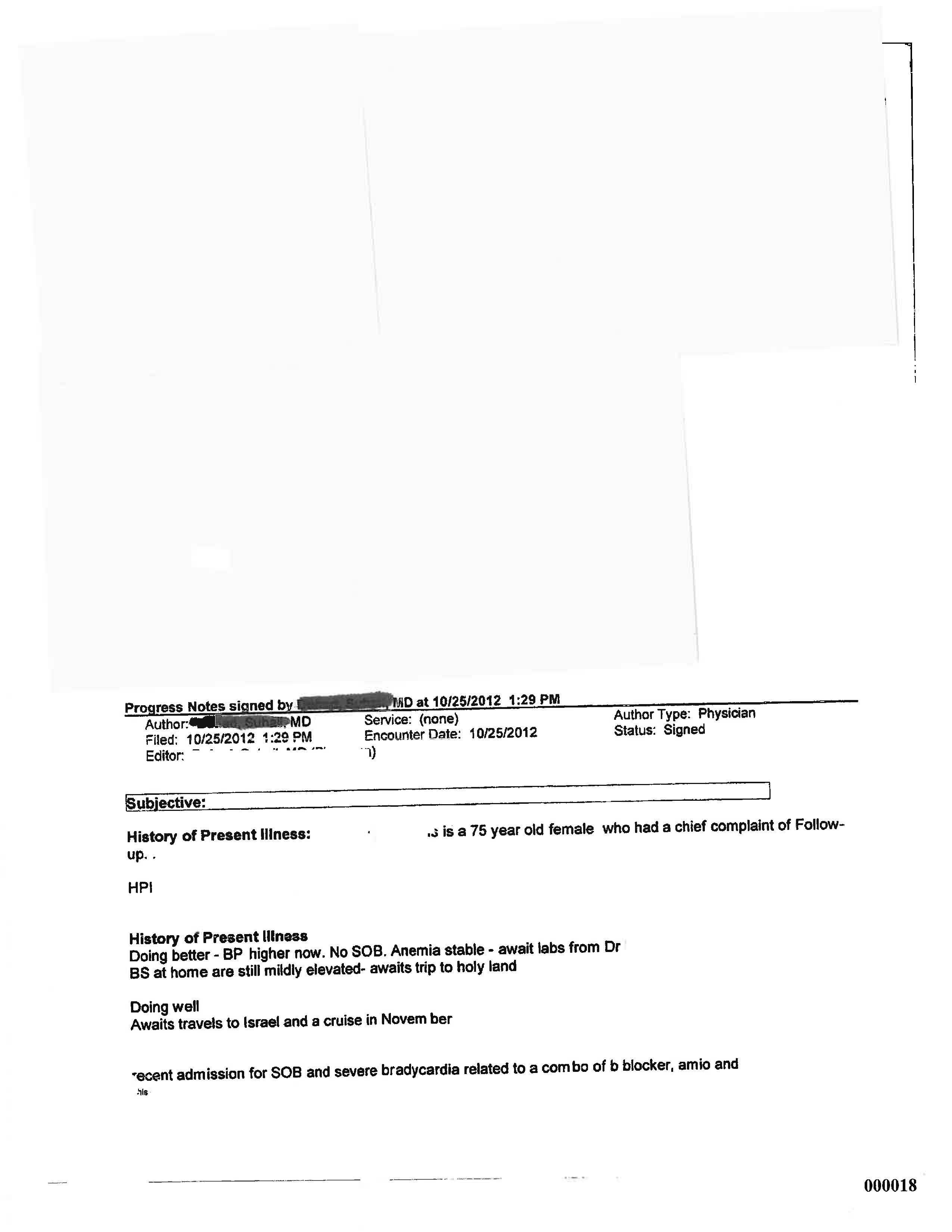 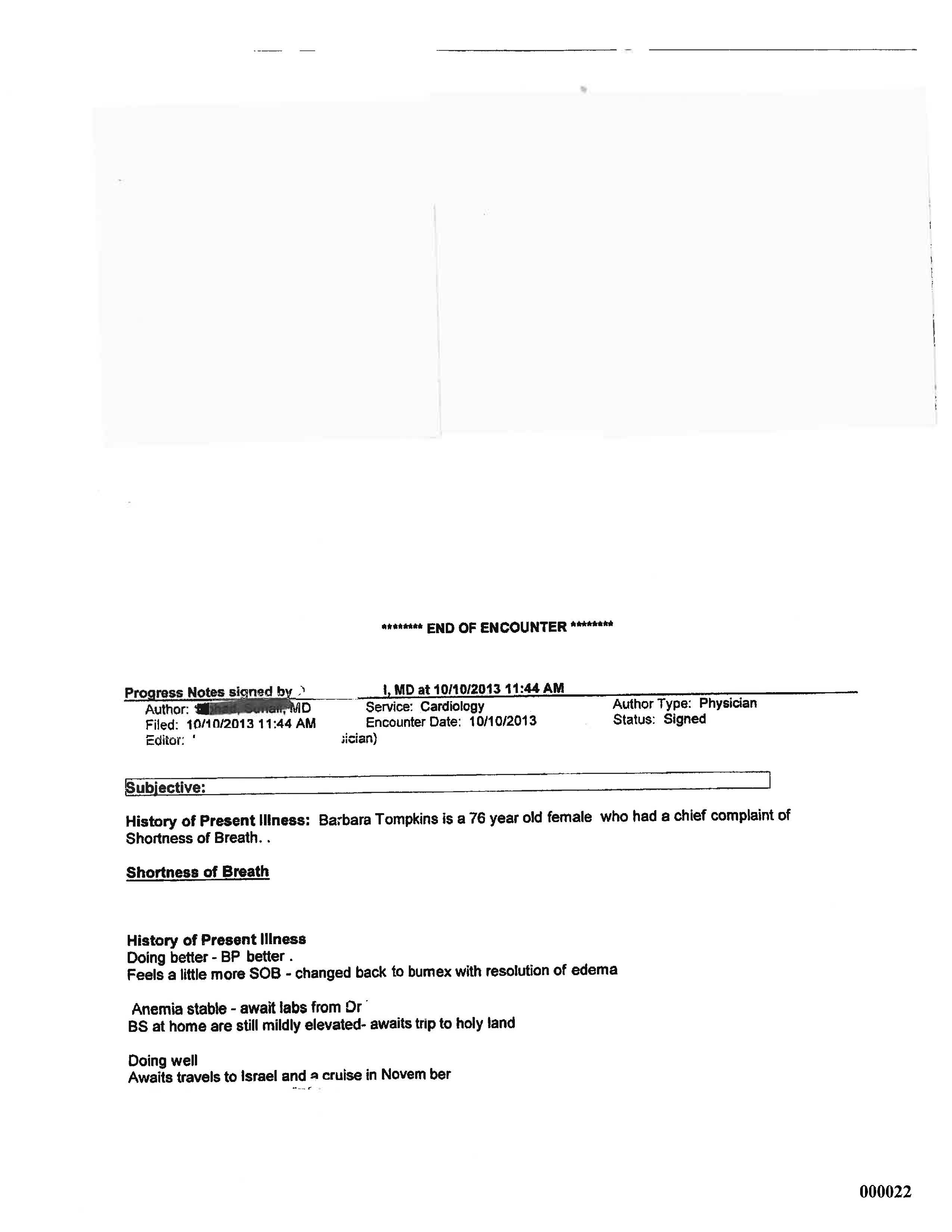 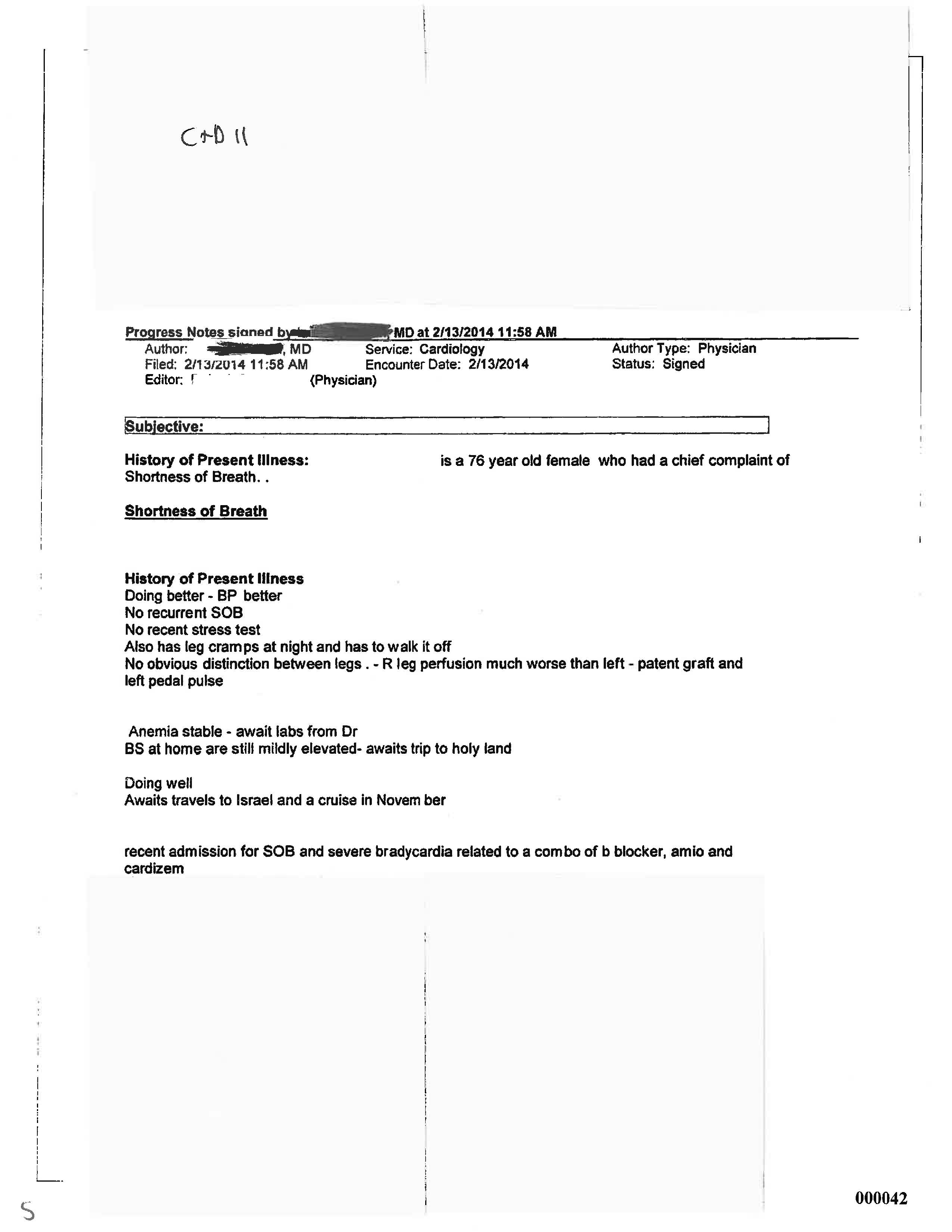 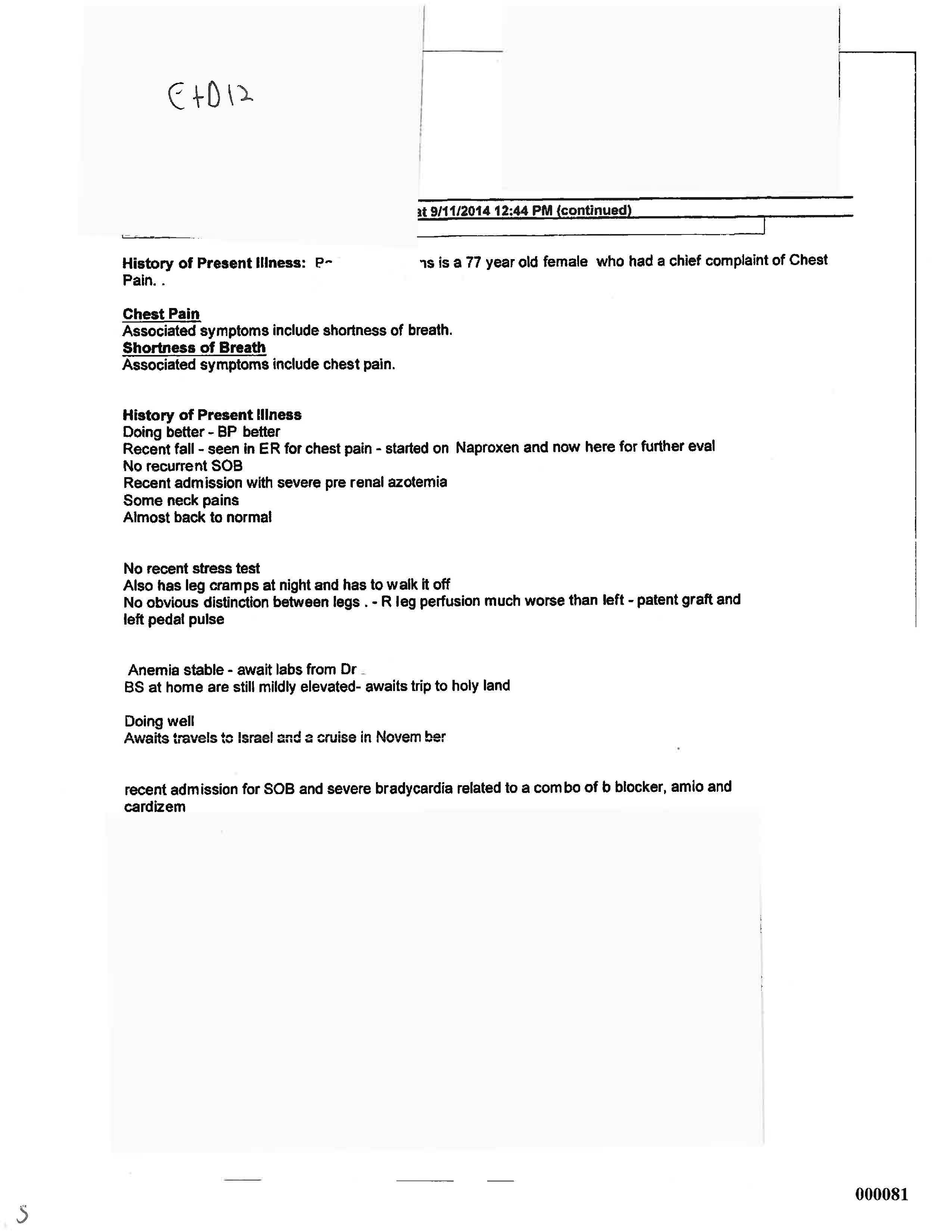 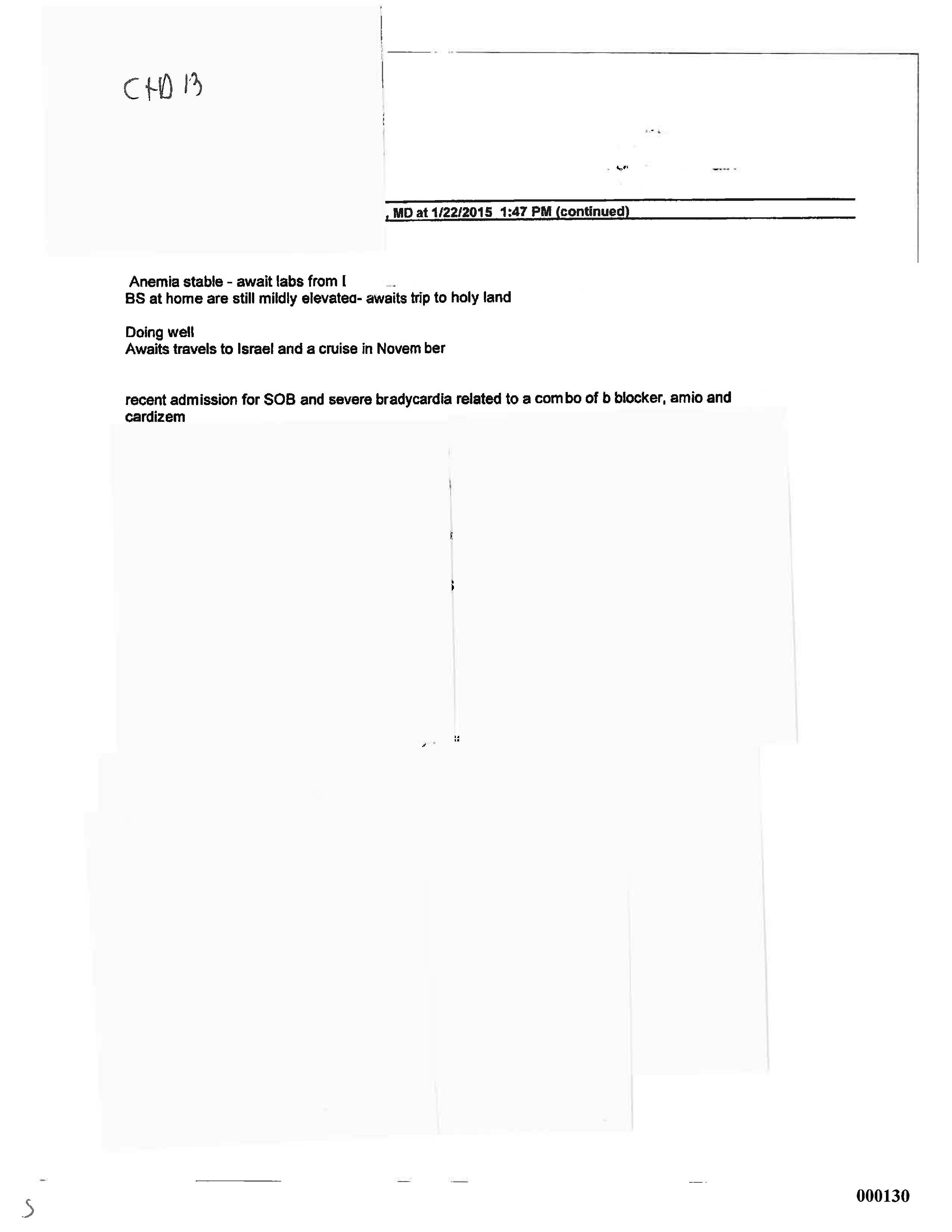 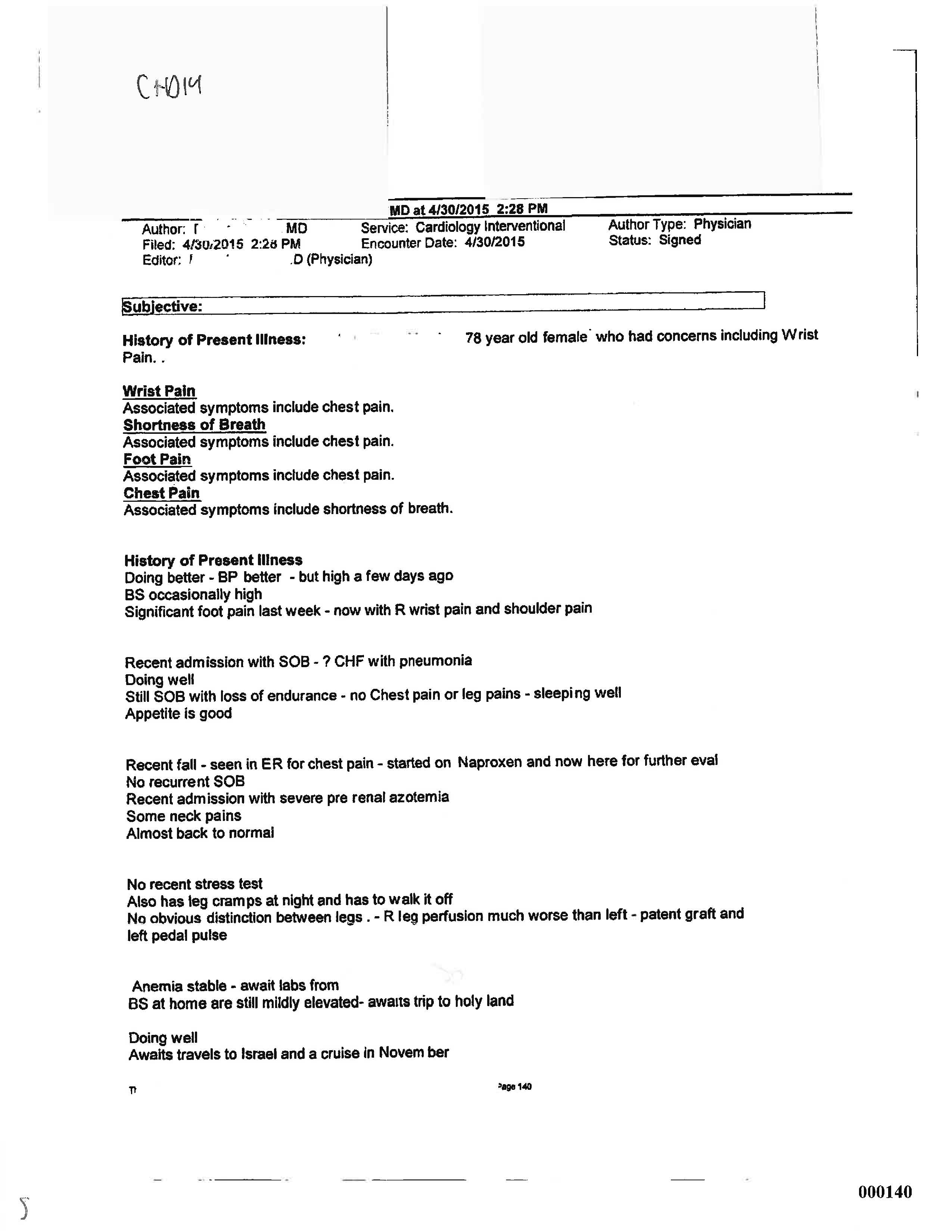 Computer Charting
Know the System 
Audit logs can identify everyone who has looked at a patient’s record 
Metadata includes information about when a record was created or edited, by whom and how many versions were created.
Reasons for Nursing Liability
Failure to follow Physicians Orders Promptly & Correctly
Failure to Report Questionable Care or Substandard Care 
Failure to Monitor the Patient Properly
Failure to Protect the Patient from Avoidable Injury
Failure to Take Complete History
Nursing Liability
Nurses are in closest contact with patient, their families and physician 
Conduit of Information 
Responsible for their independent judgment 
Accountable for their actions and decisions
Areas of Potential NICU Nursing Exposure
Extravasations 
Arterial Line Issues
Hypoglycemia
Identification of Changes
Resuscitation 
Phone Calls
Areas of Potential NICU Nursing Liability
Medication Errors
Long stays with multiple medications and changed orders 
Complexity of Medications
Wrong Medication, Dose, Schedule or Infusion rate (including nutrition)
Error in Administration 
Wrong Patient (breast milk)
Errors with lines and tubing (enteral feed into IV; tube misconnections)
Areas of Potential NICU Nursing Liability
Skin Breakdown
Long Stays 
Fragile Skin
Tubes and Lines 
Sepsis 
Long Stays
Patient Conditions
Litigation
$20 Million Settlement (San Diego) 
Machine not set properly resulting in excess glucose leading to electrolyte imbalance 
$11.5 Million Verdict (Chicago) 
Failure to recognize NEC
$12 Million Verdict (Tampa) 
Failure to recognize NEC
$7.5 Million Verdict 
Failure to recognize NEC
$5 Million (Tufts)
Failure to recognize NEC
$800,000
Failure to recognize Hypoglycemia
$4 Million (Rhode Island) 
Failure to recognize Hypoglycemia
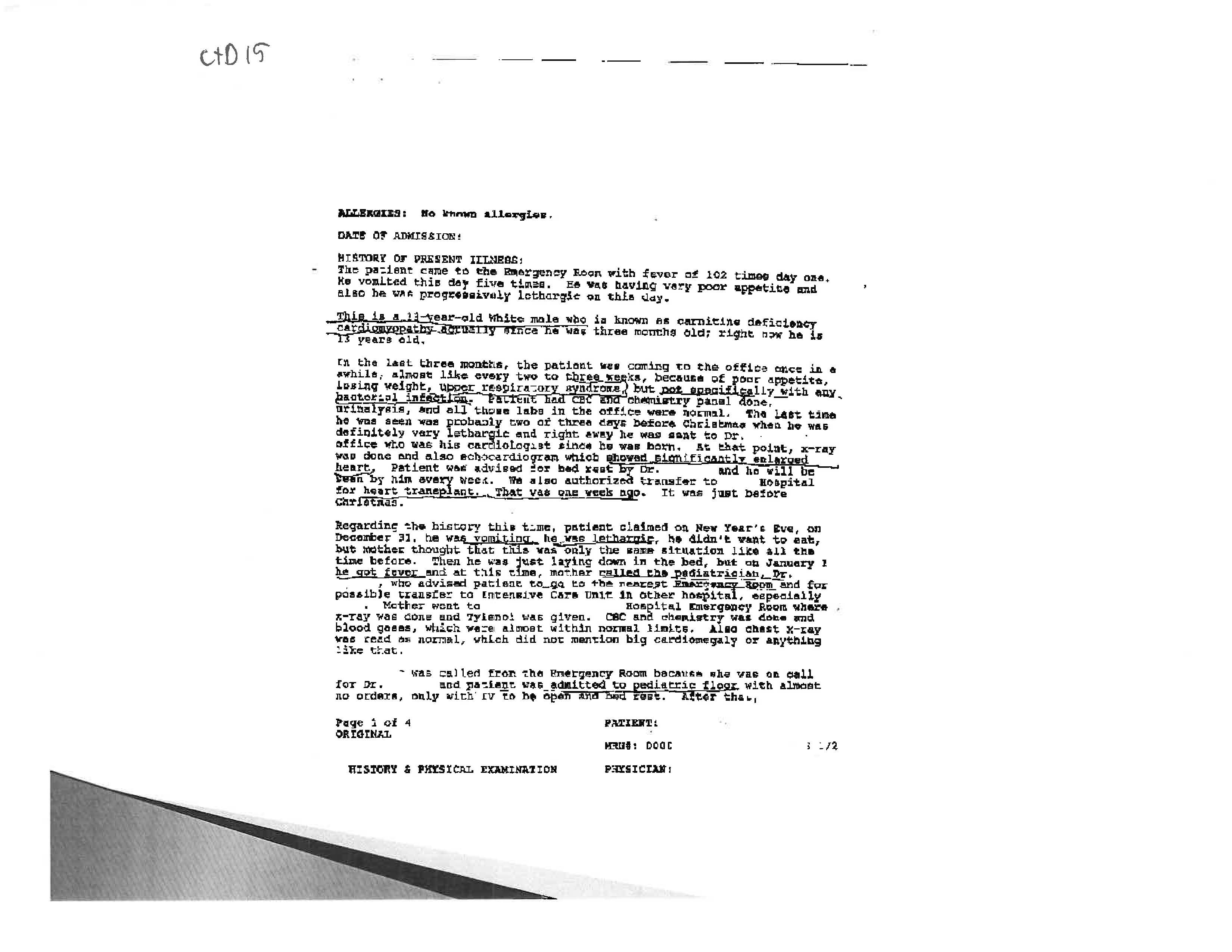 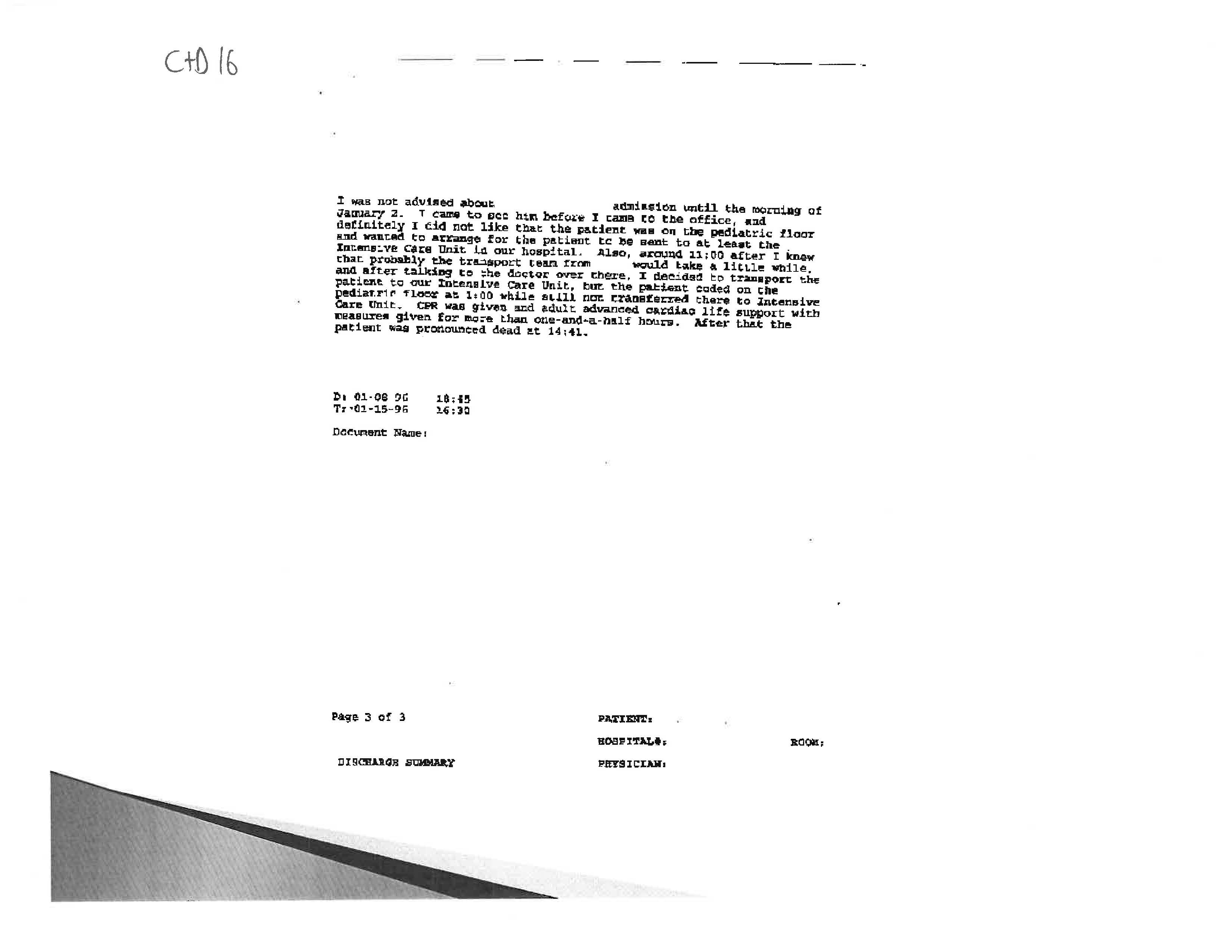 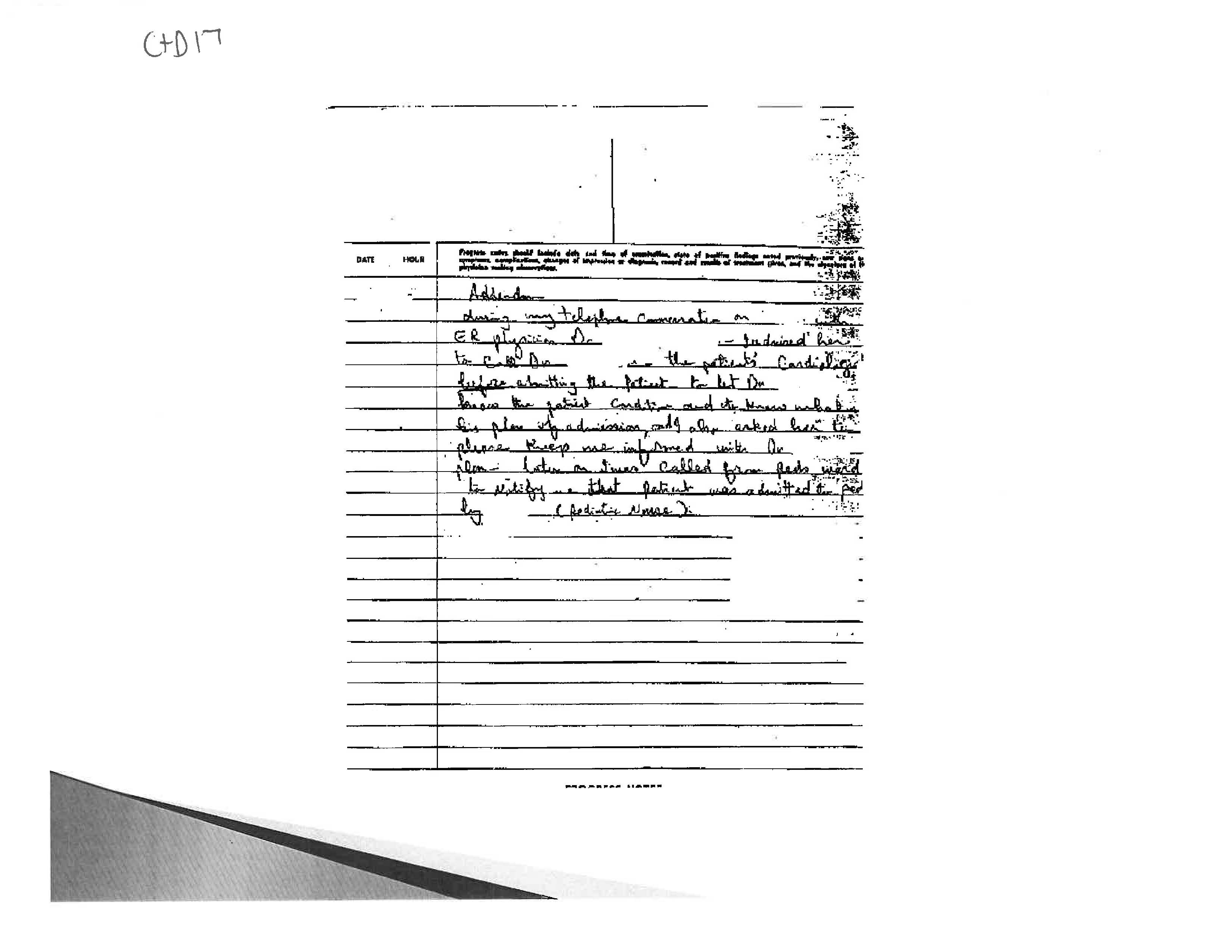 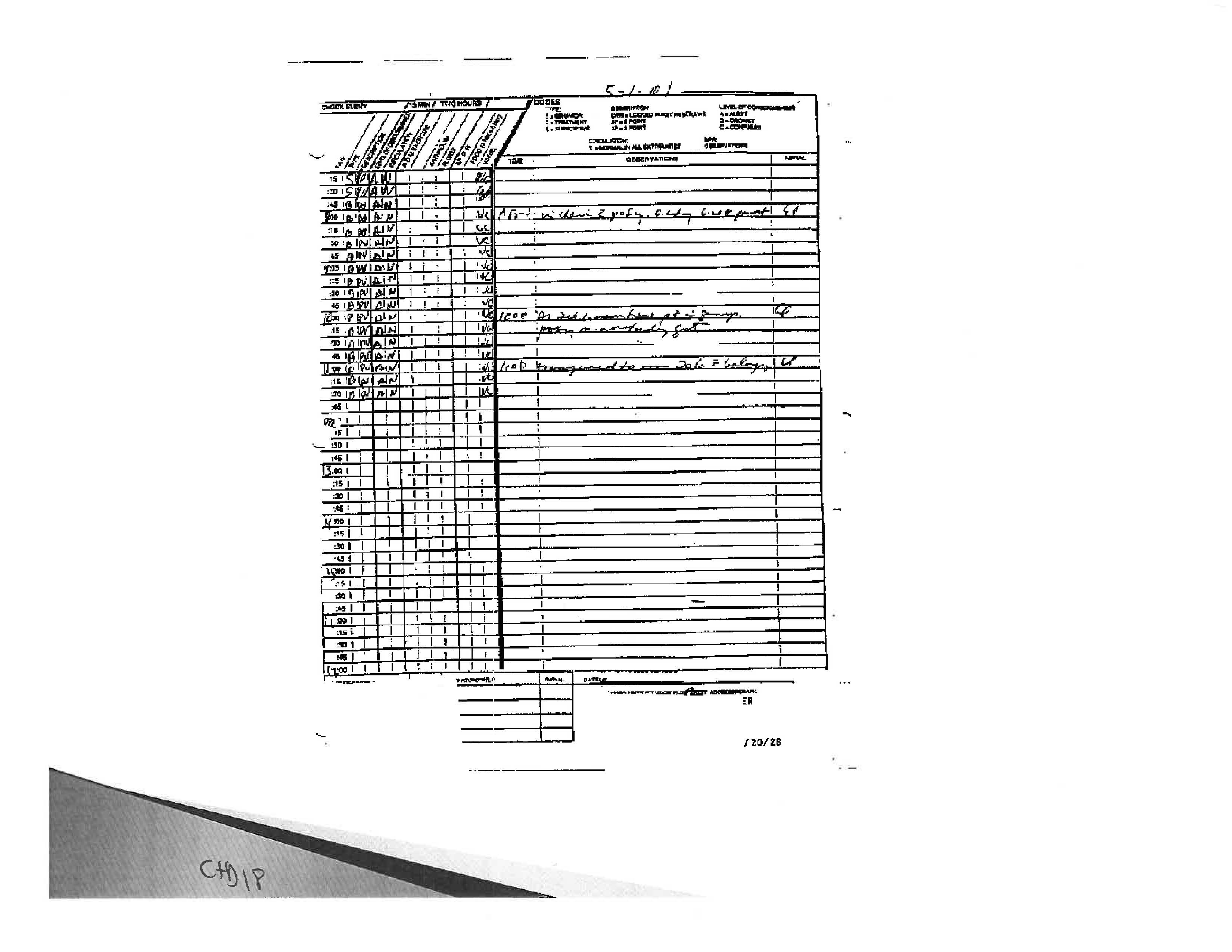 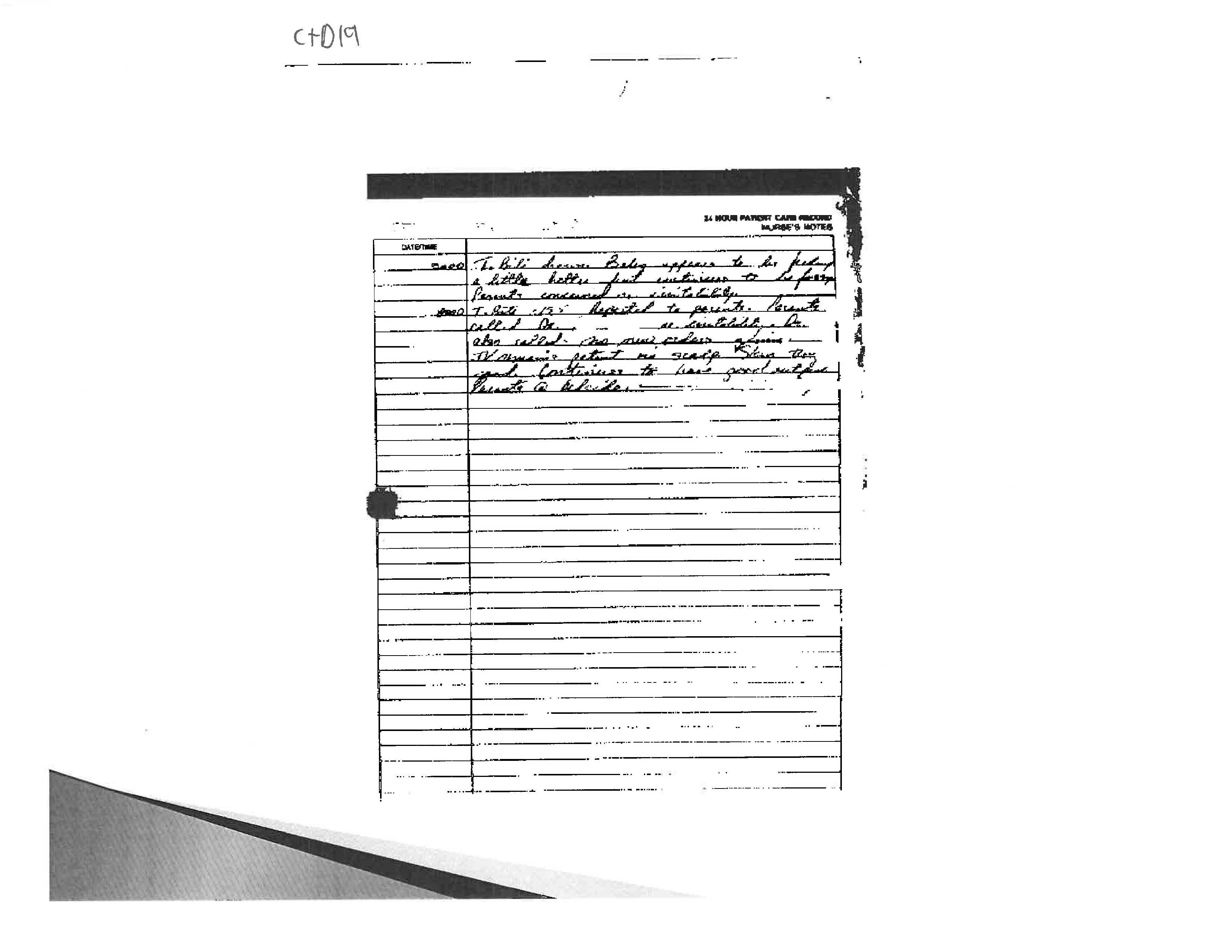 Communication
Begins at the door 
Knock 
Introduce yourself/your role
Why are you there?
White Boards 
Listen 
Attentive
Posture 
Use their name
Empathy 
Identify barriers to knowledge
Ask open-ended questions 
Avoid medical jargon
Communication
Don’t ask what other healthcare provider said
Pay attention to your nonverbal cues and acknowledge emotions 
Be comfortable with silence: give patient 5 seconds to resume conversation when there is a lapse 
Watch your body language - don’t appear hurried, bored, fidgety, etc. 
End the interaction on a positive note
Rapport
Try to build a partnership
Treat their concerns as important 
Explain why you prioritize certain concerns over others 
Do not imply their opinions are baseless
Cross-cultural differences 
Time expectations 
Negotiate? 
Try not to show frustration/irritation/intolerance 
Have parents write down questions/issues
Document and Follow Up to Concerns
Do not imply Patient complaints are baseless 
Threatening to sue
Source of information
Charting on Difficult Patients
What is the problem?
Objective – Material Facts 
Cause if known
Plan regarding care of patient 
Action Taken 
If assistance offered
Don’ts
Chart referral to patient relations 
Chart Incident report made
Chart reference to risk management
Comments regarding parents attitude
Questions?